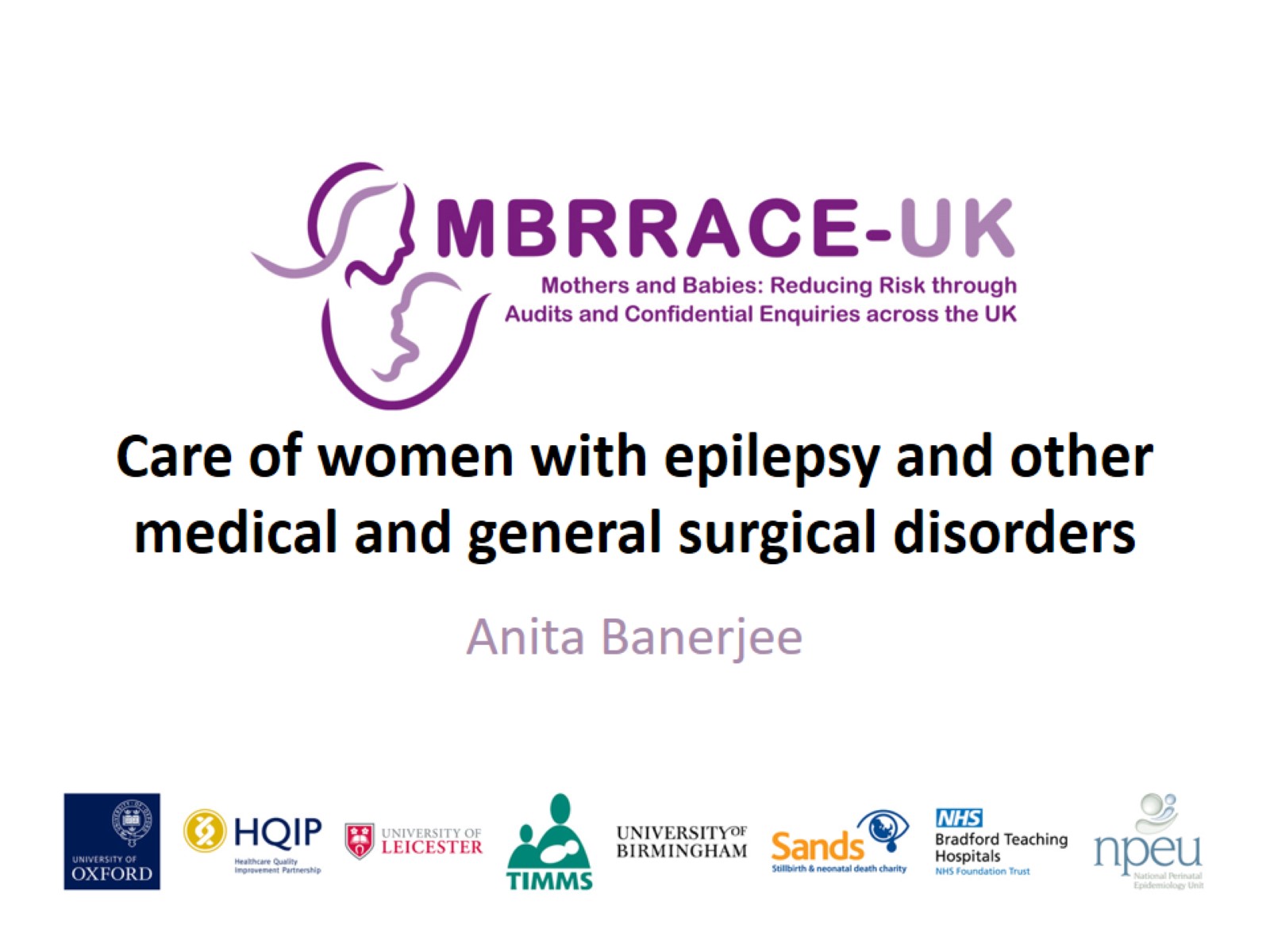 Care of women with epilepsy and other medical and general surgical disorders
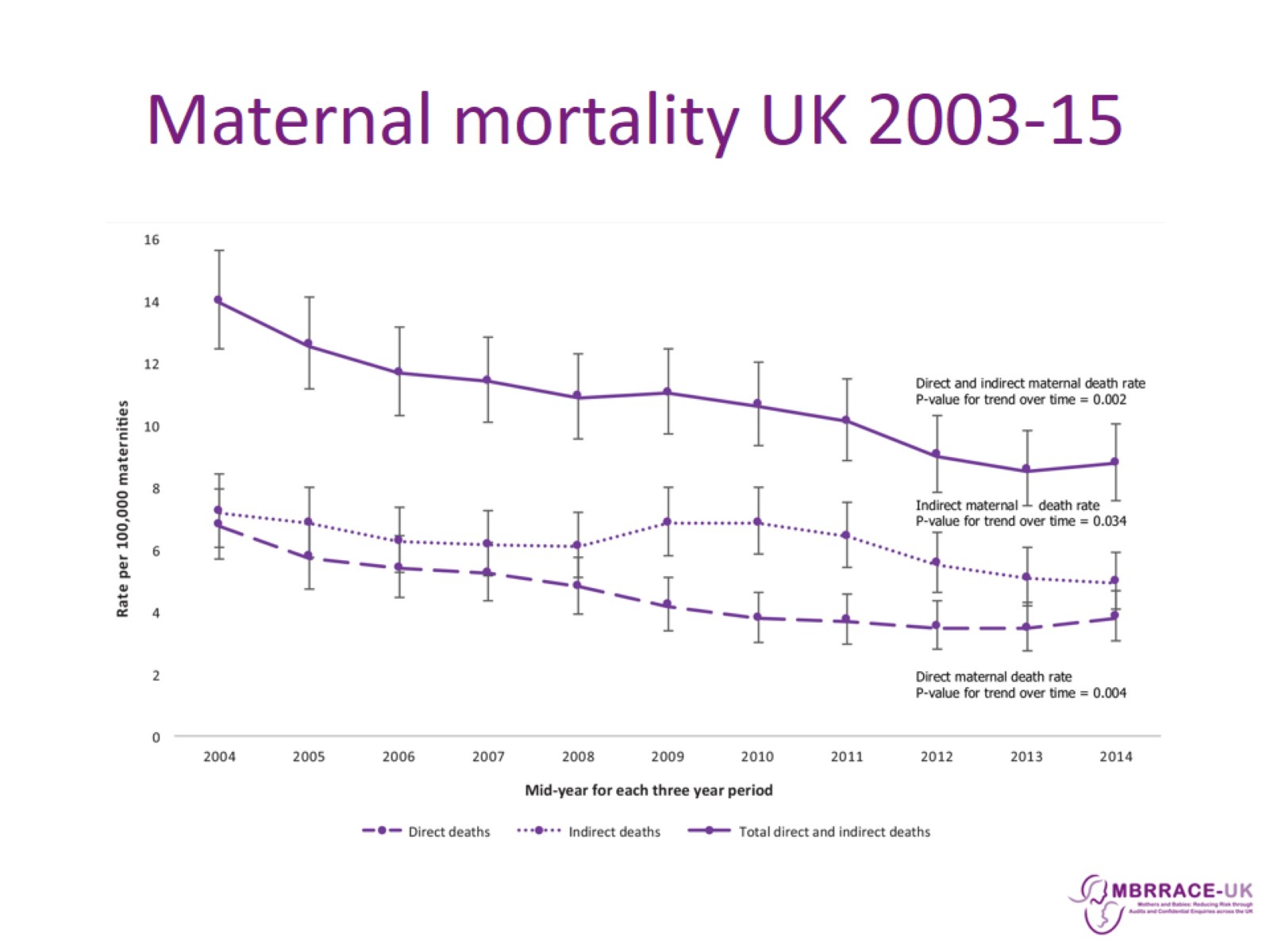 Maternal mortality UK 2003-15
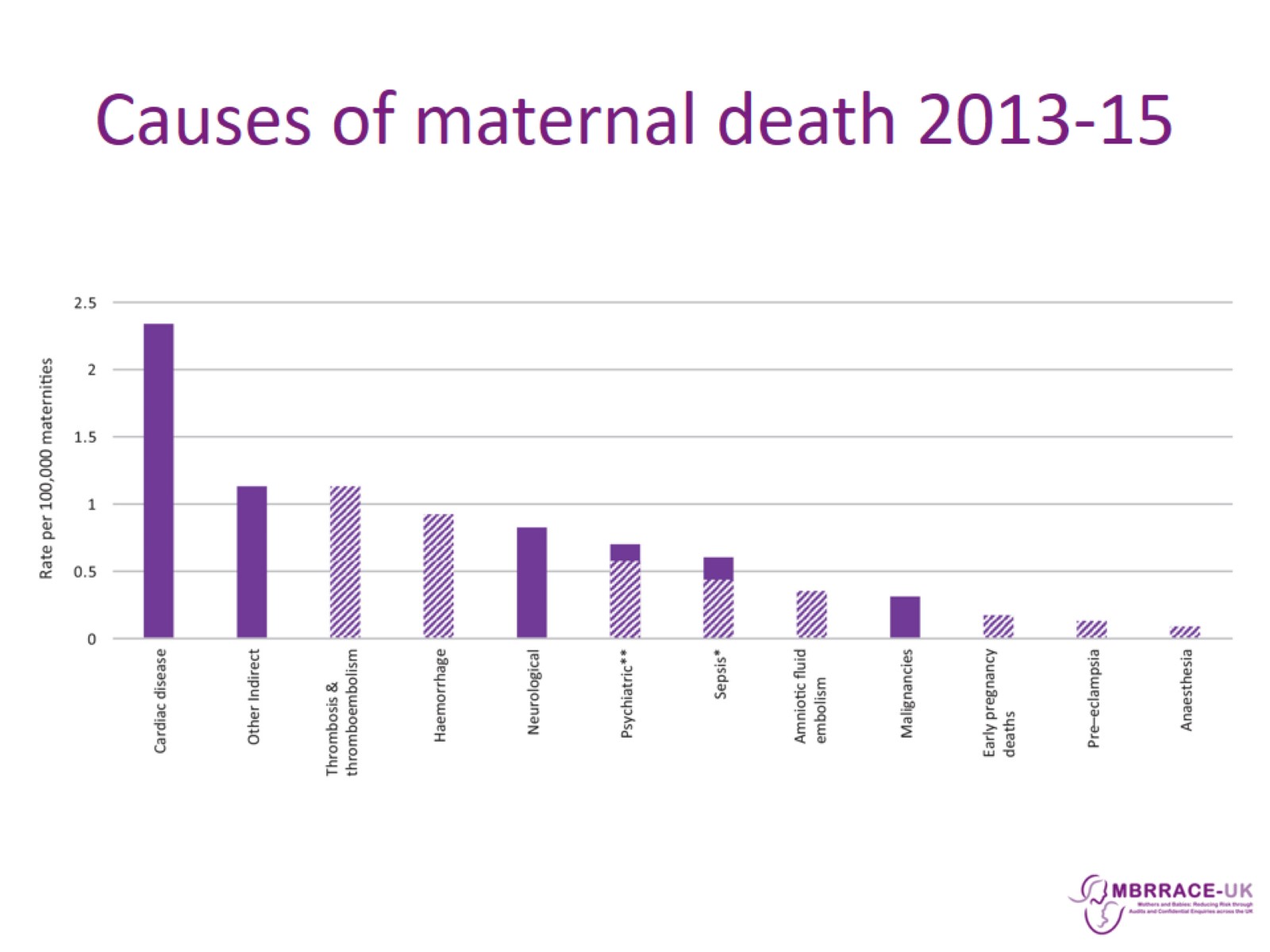 Causes of maternal death 2013-15
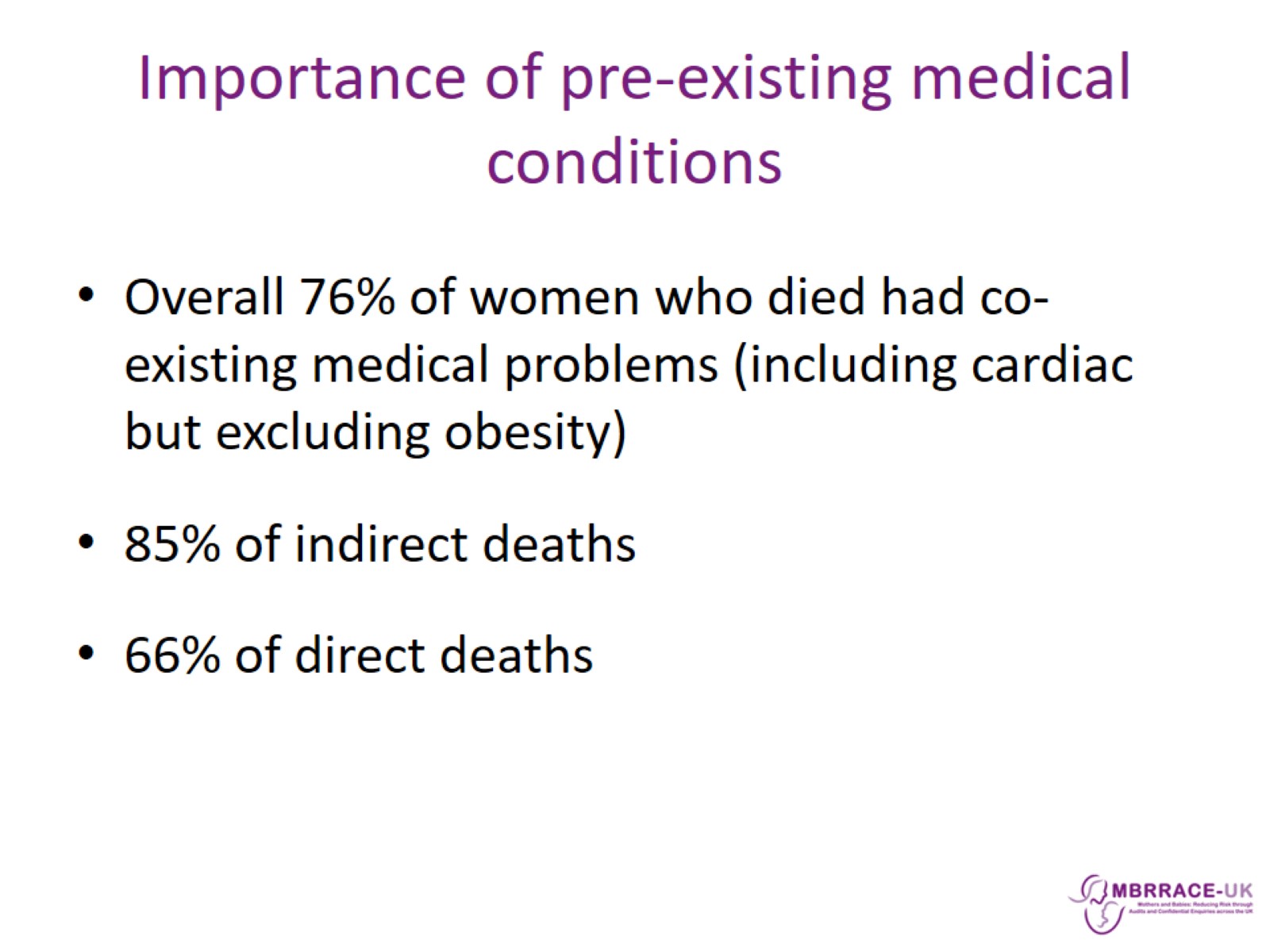 Importance of pre-existing medical conditions
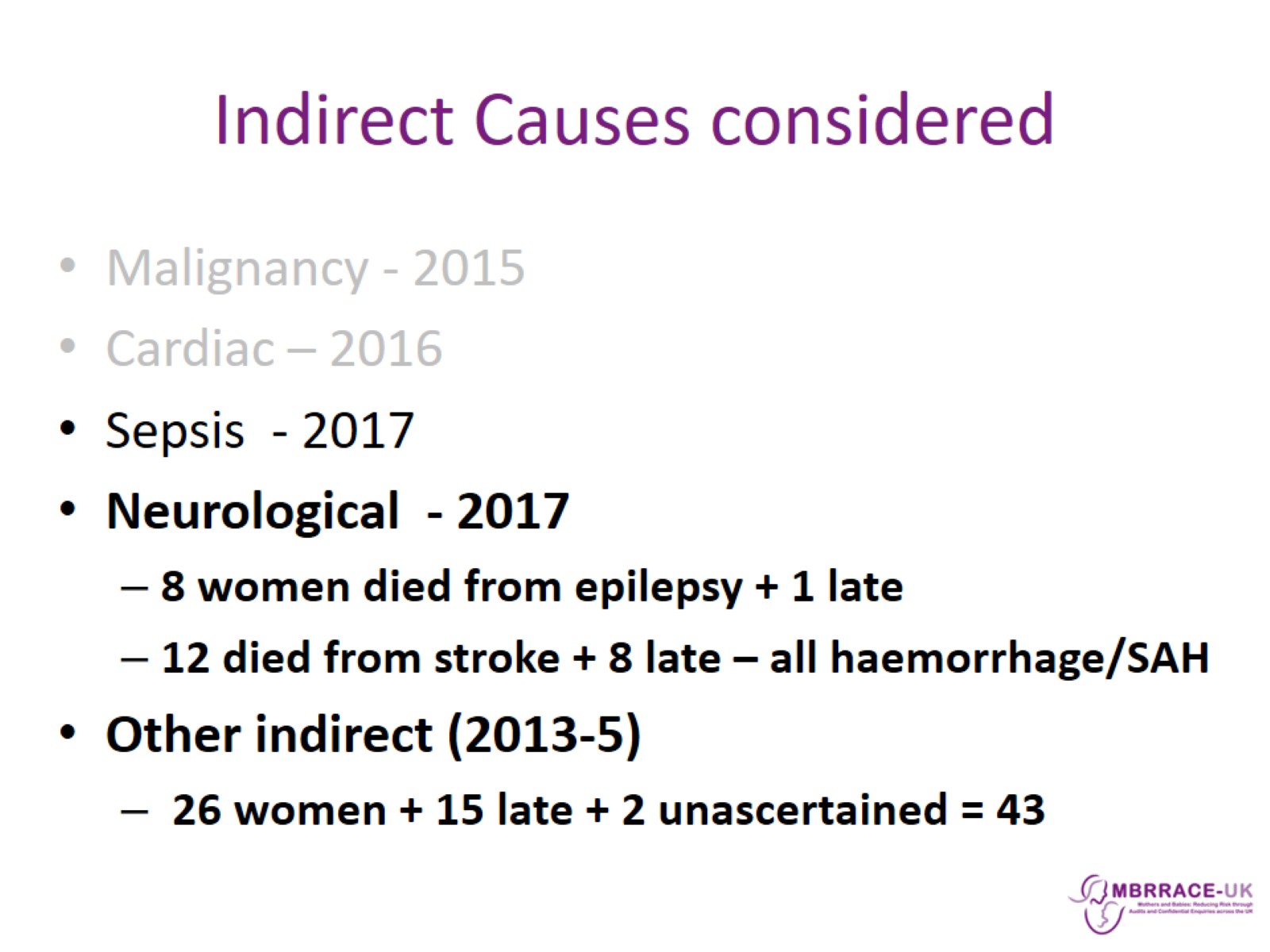 Indirect Causes considered
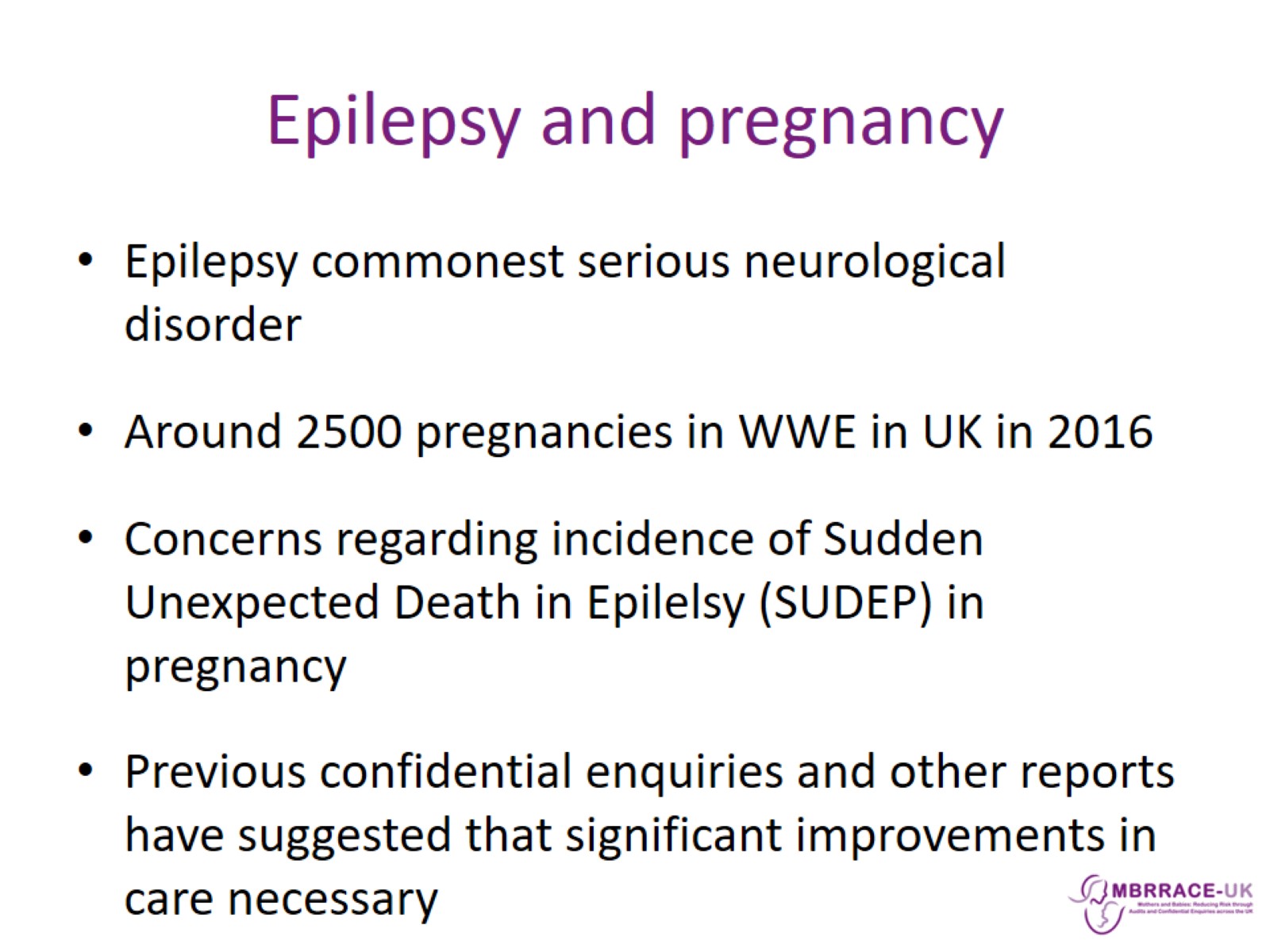 Epilepsy and pregnancy
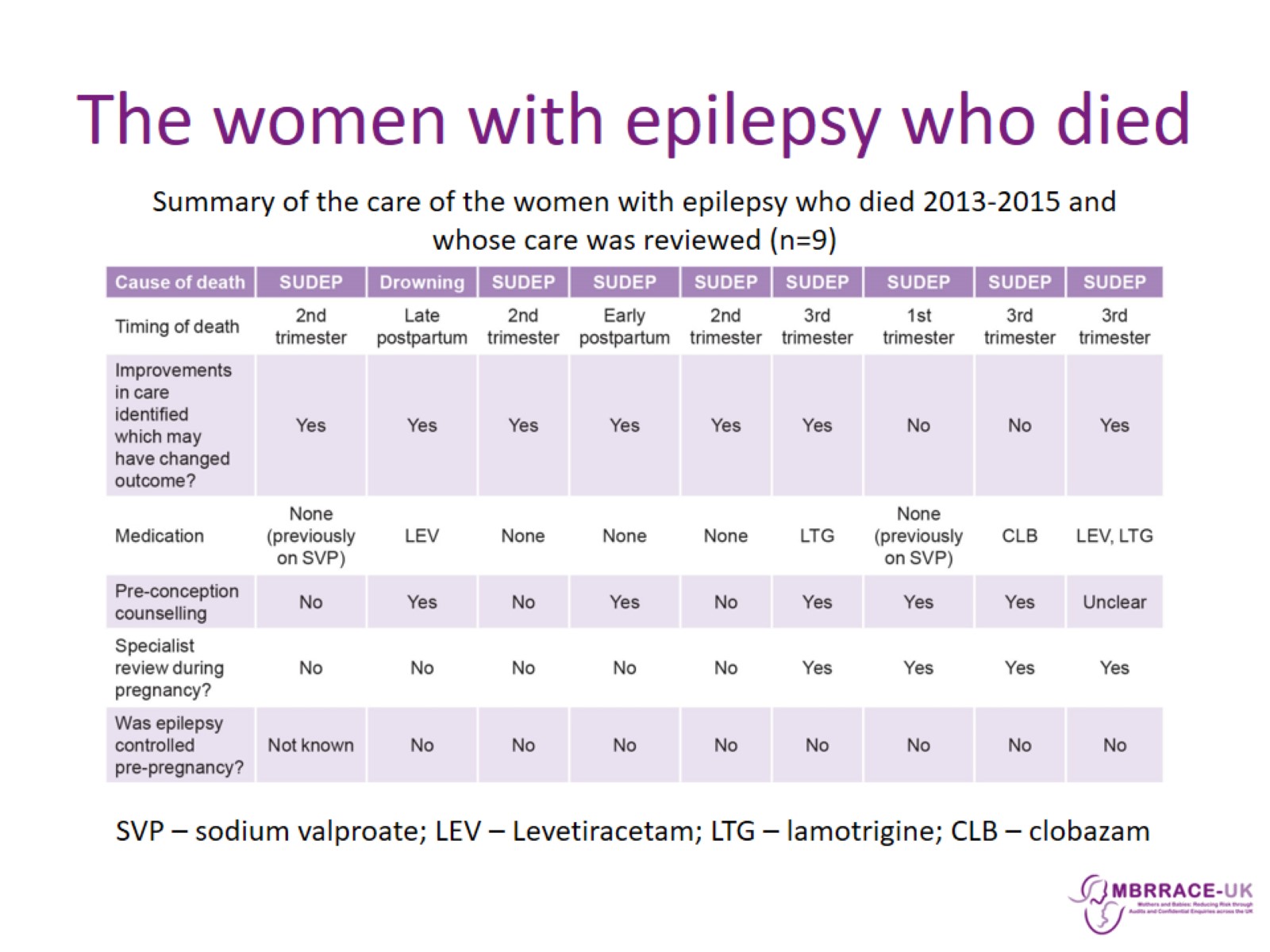 The women with epilepsy who died
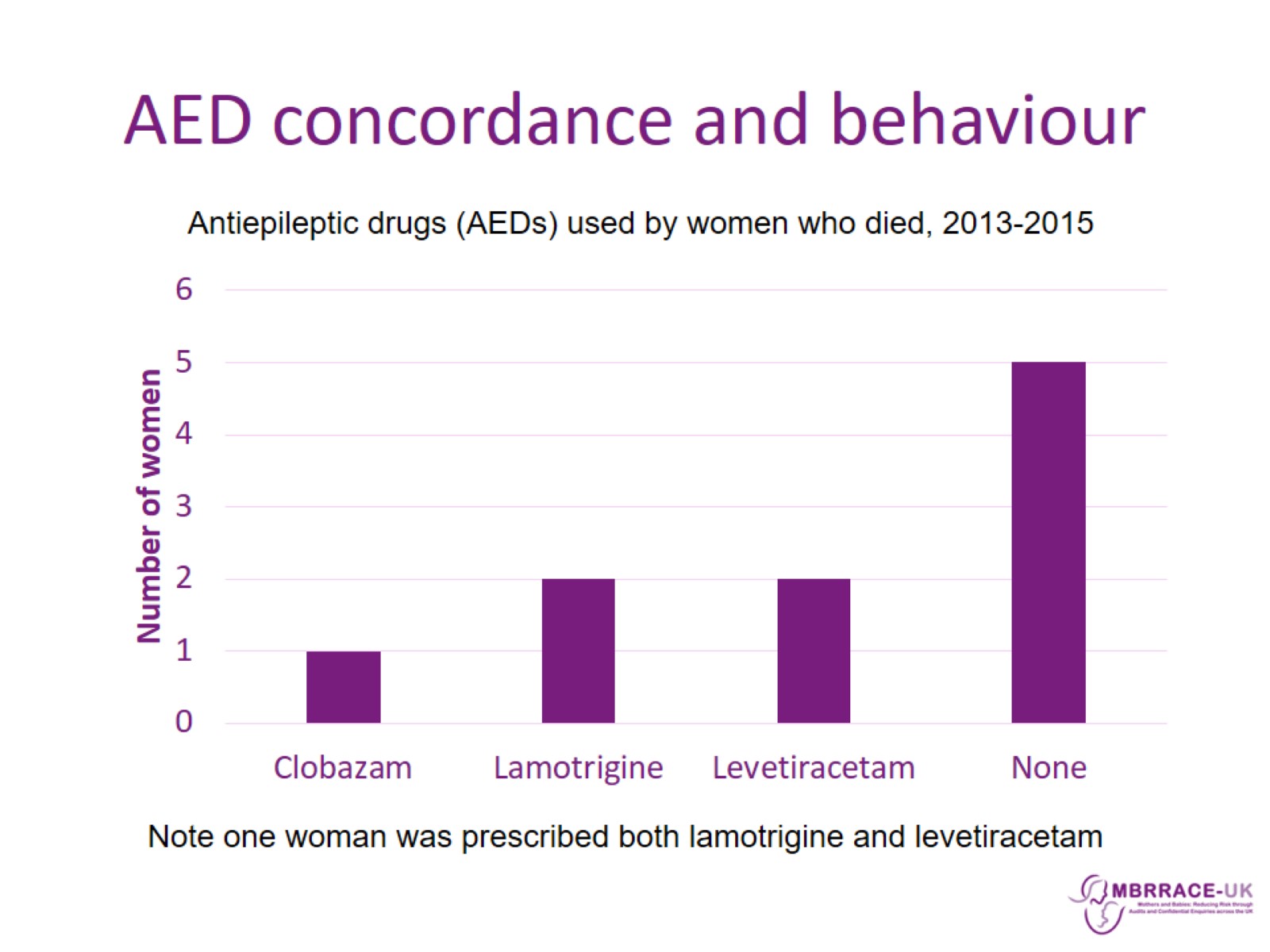 AED concordance and behaviour
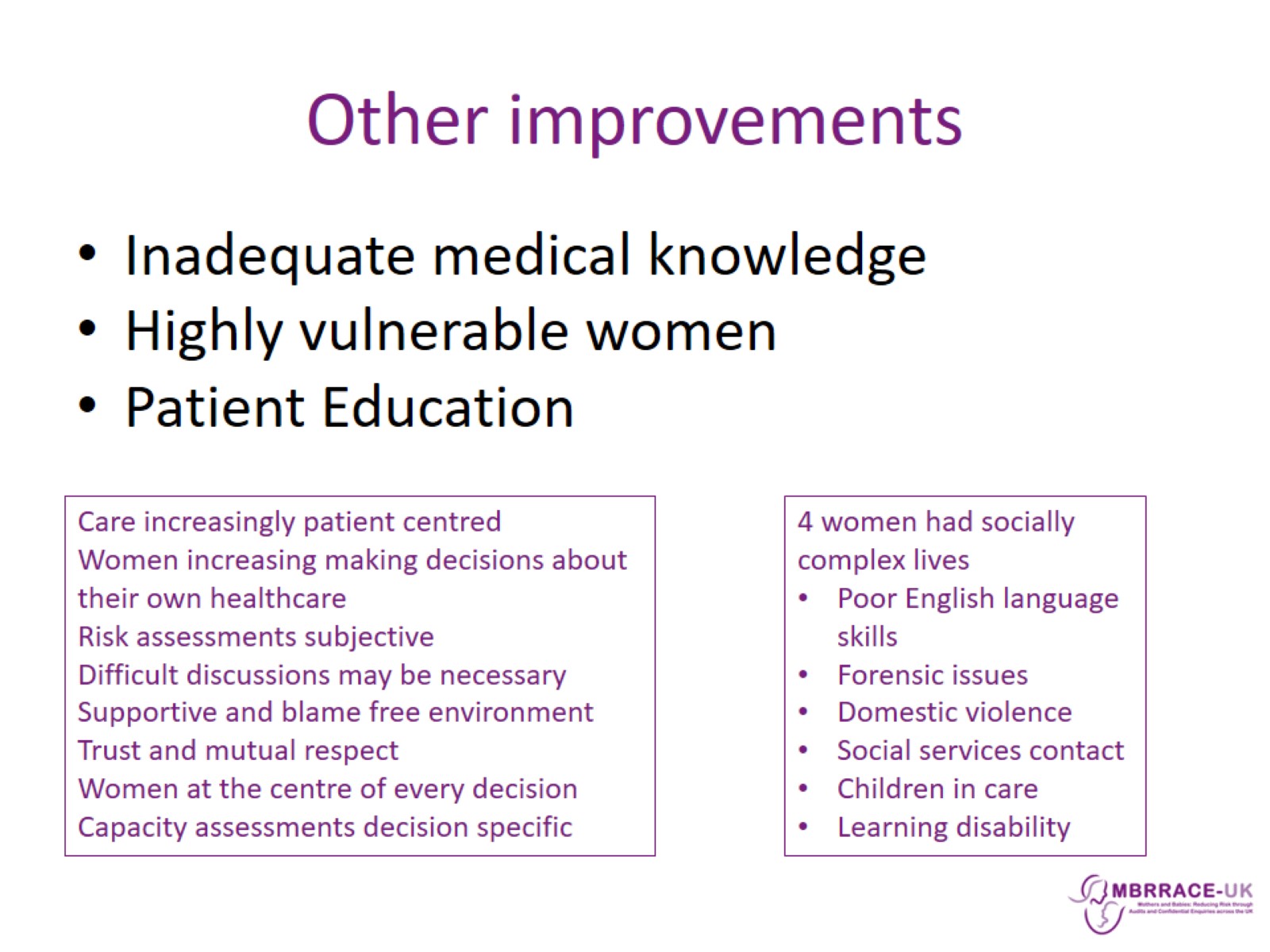 Other improvements
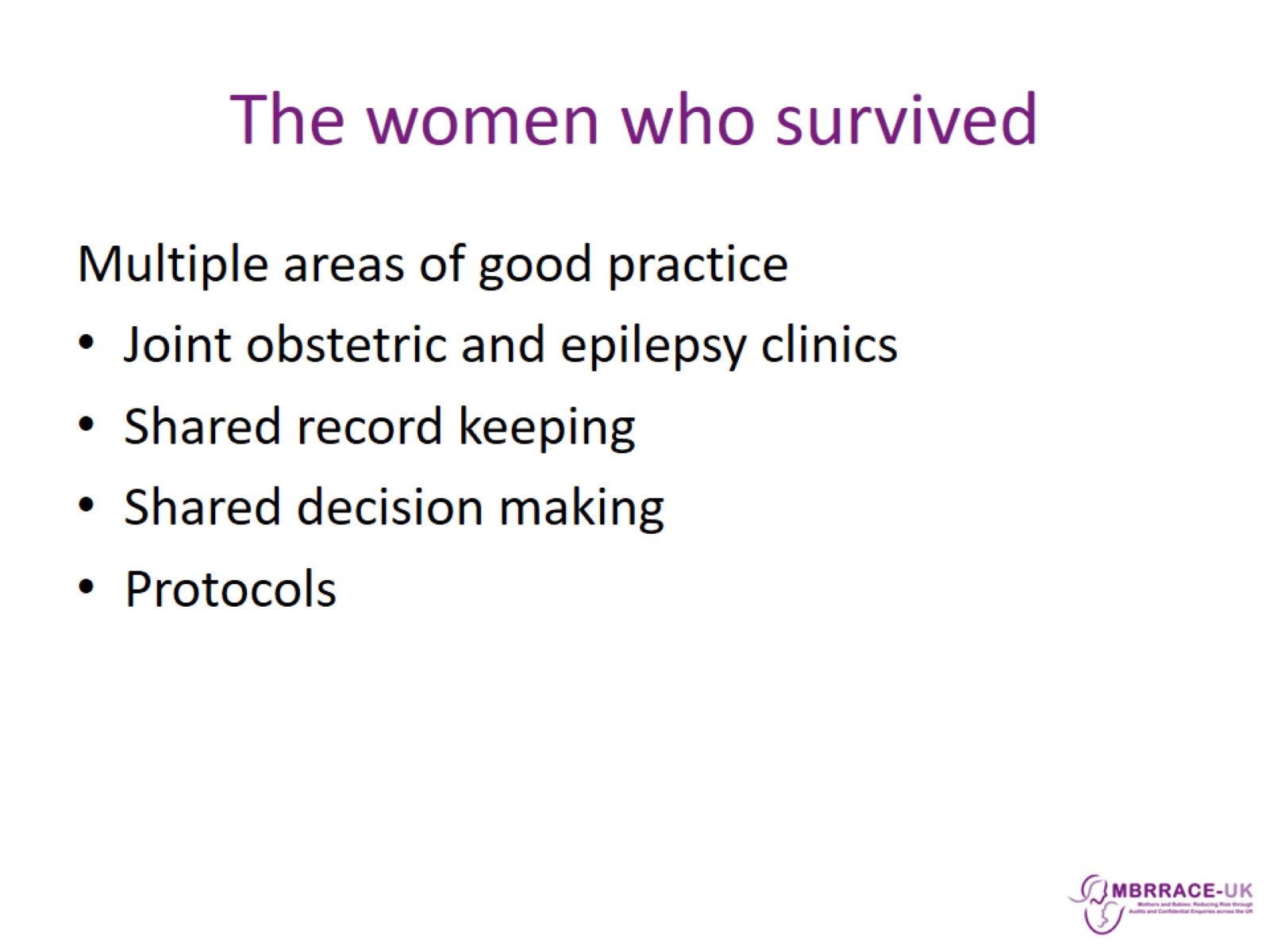 The women who survived
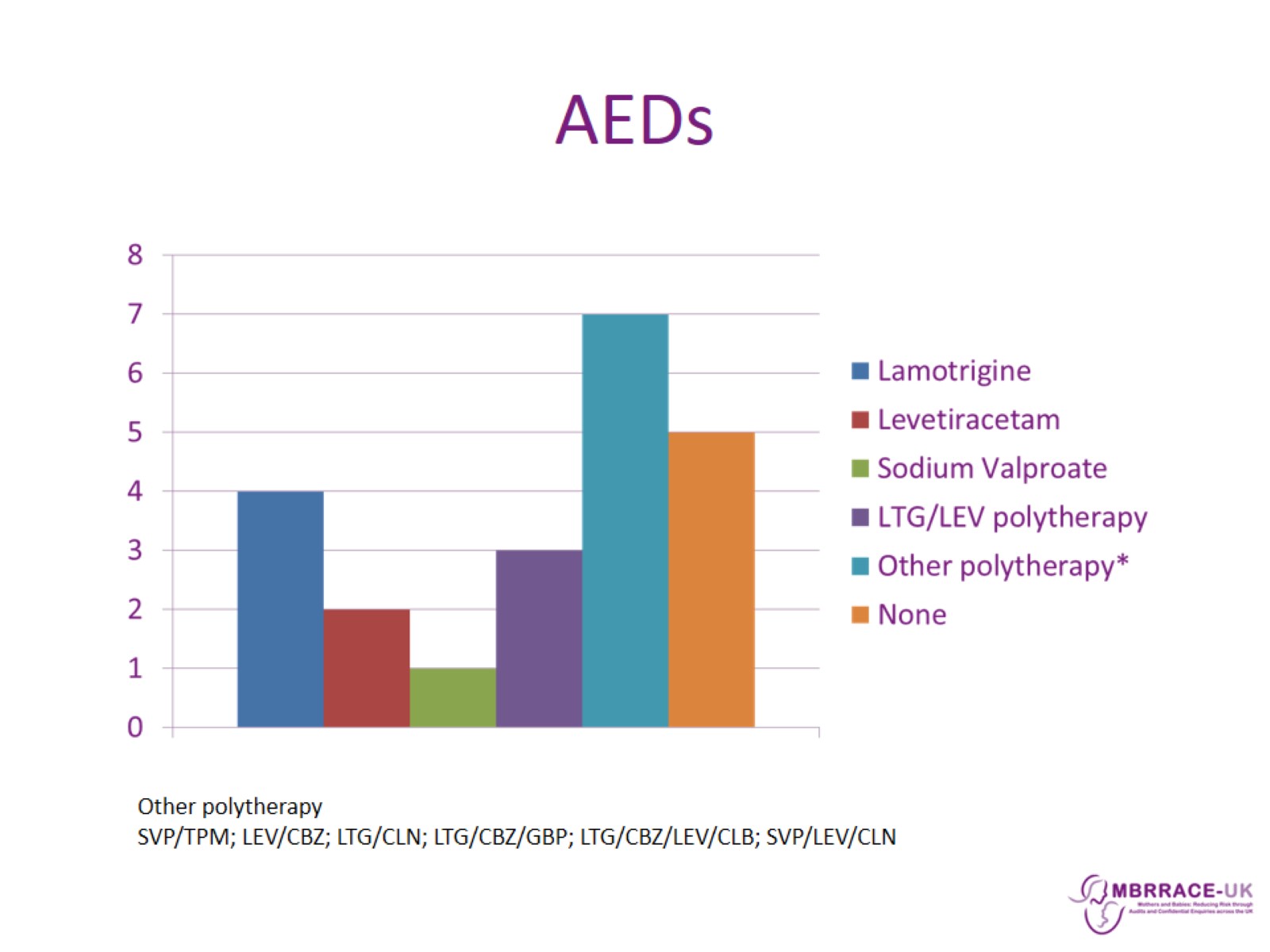 AEDs
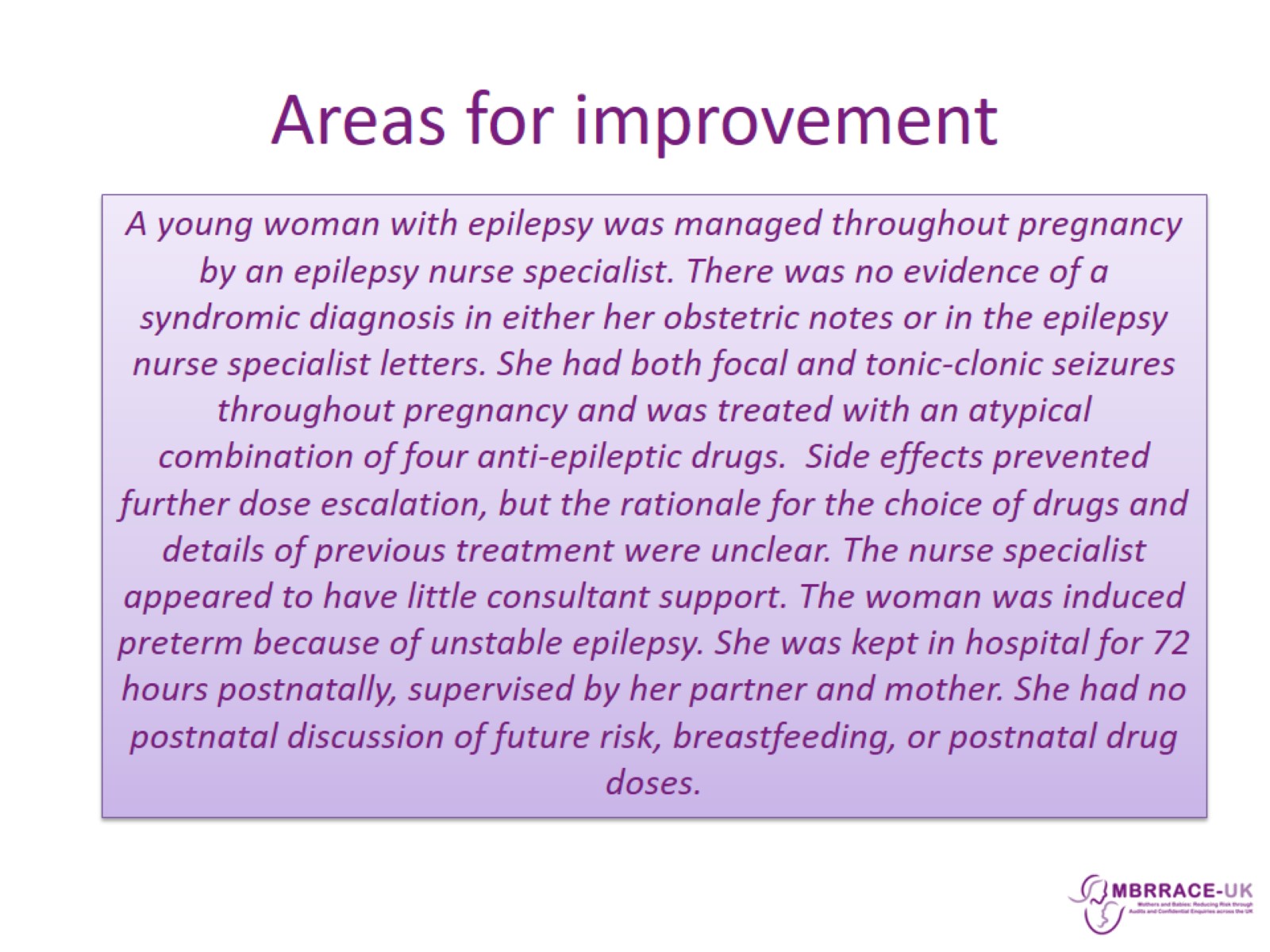 Areas for improvement
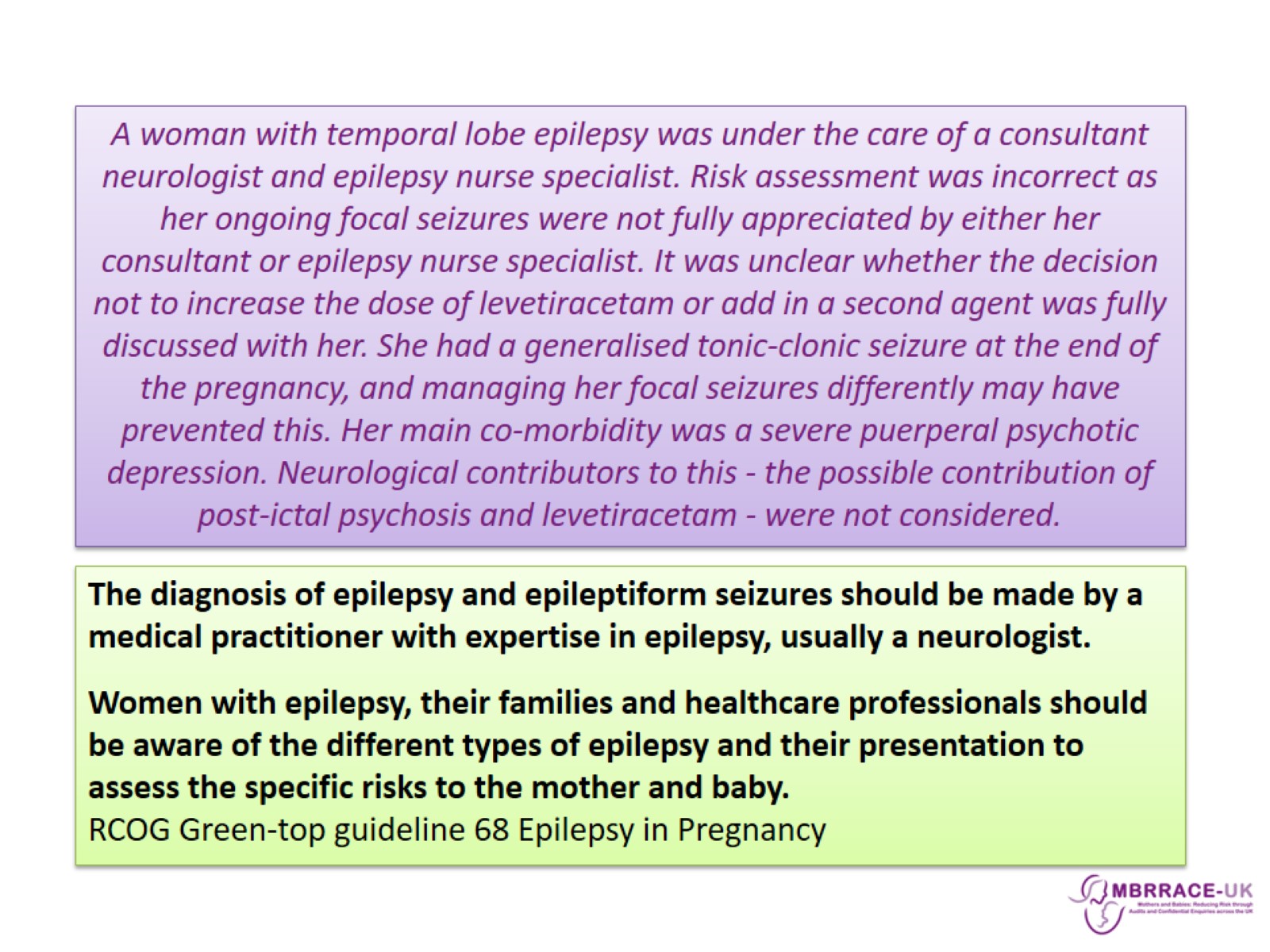 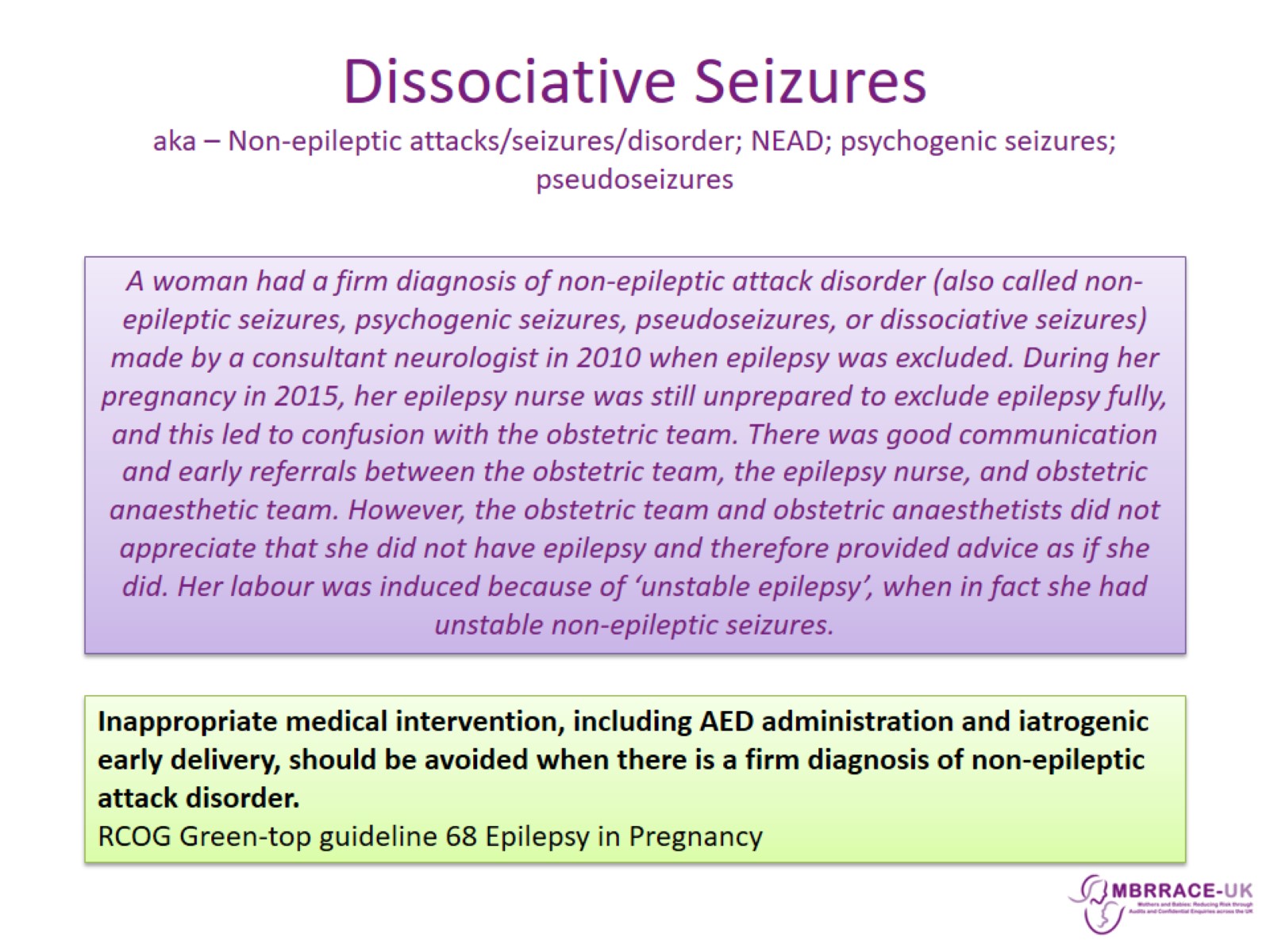 Dissociative Seizuresaka – Non-epileptic attacks/seizures/disorder; NEAD; psychogenic seizures; pseudoseizures
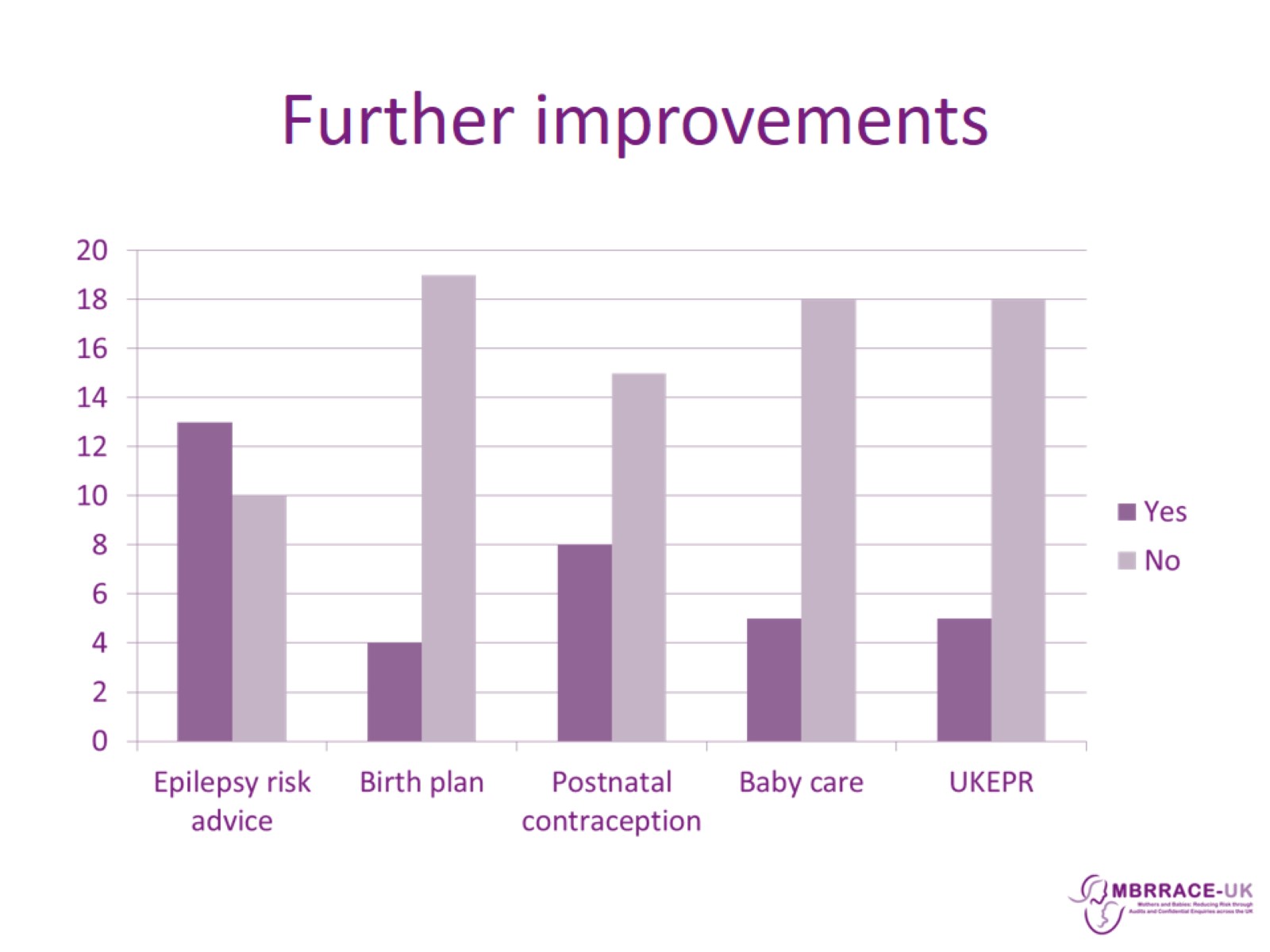 Further improvements
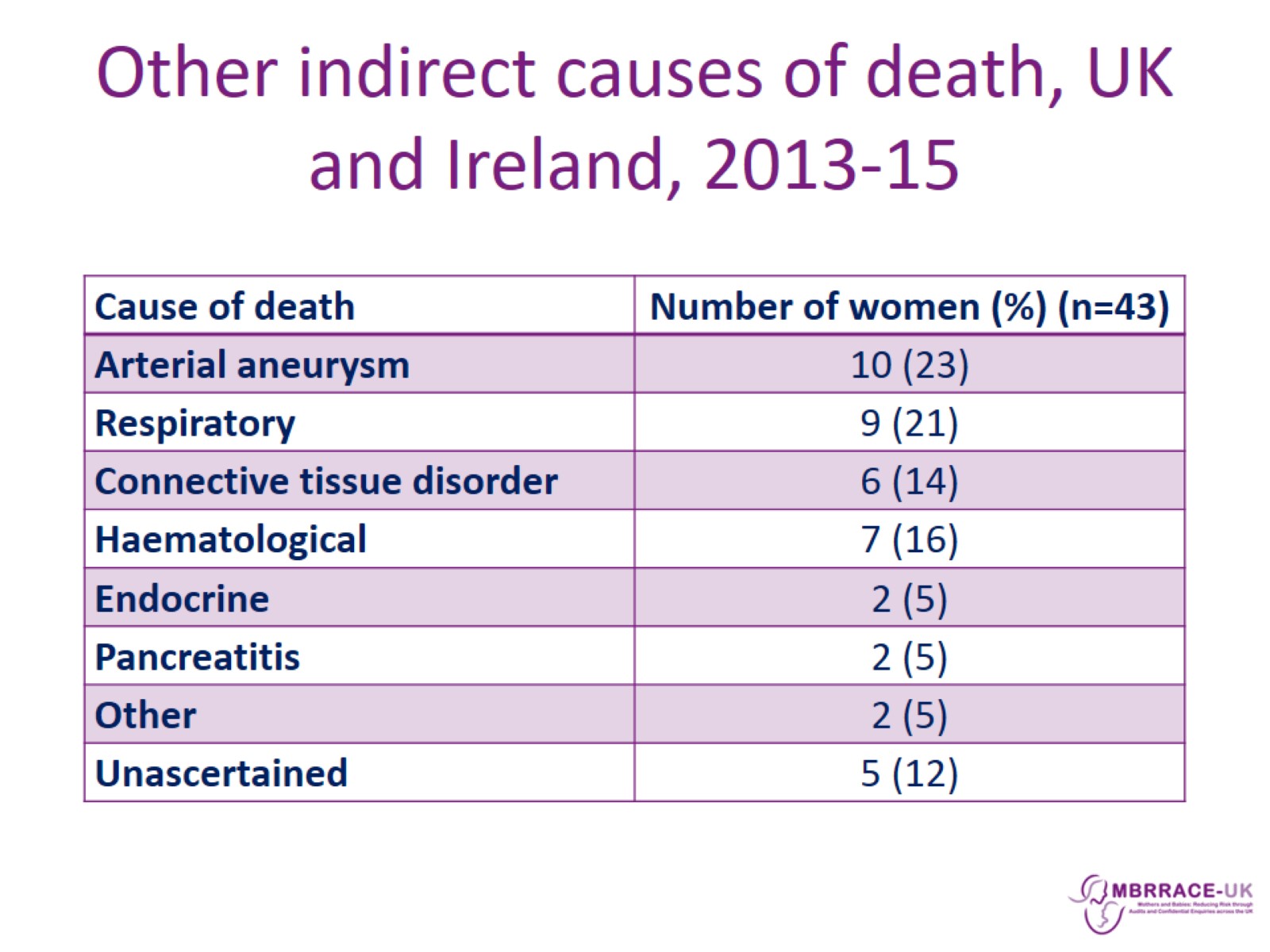 Other indirect causes of death, UK and Ireland, 2013-15
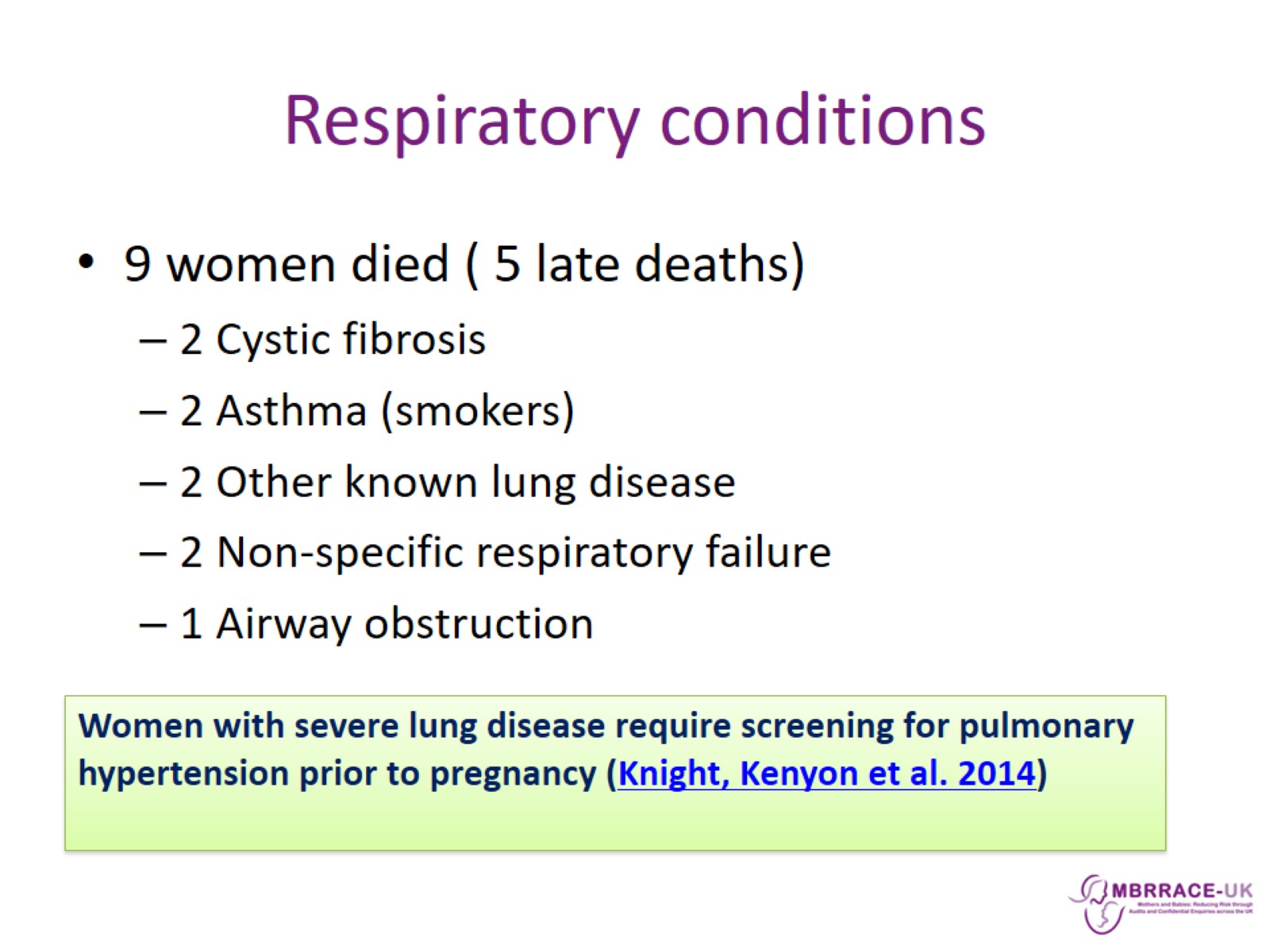 Respiratory conditions
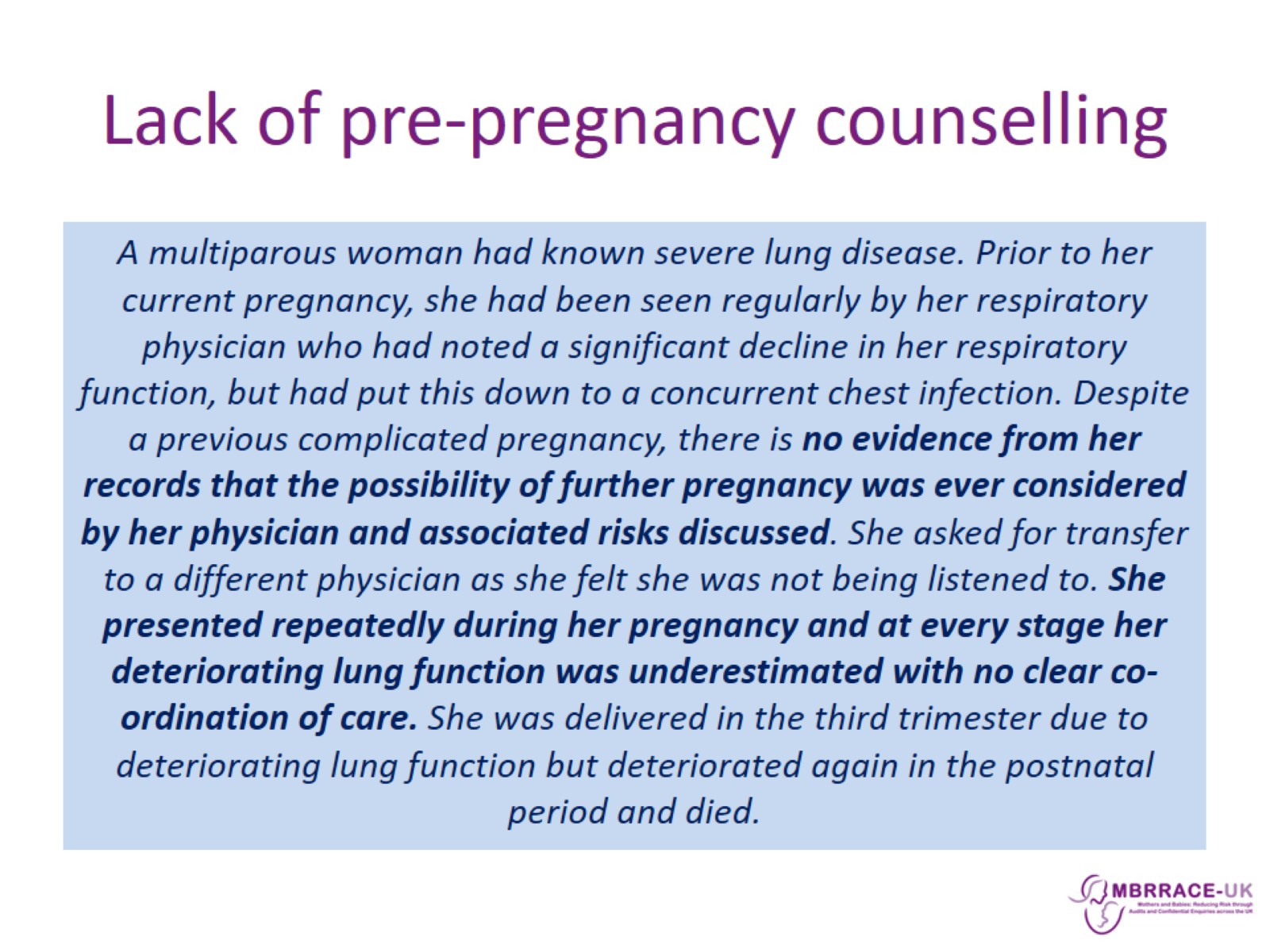 Lack of pre-pregnancy counselling
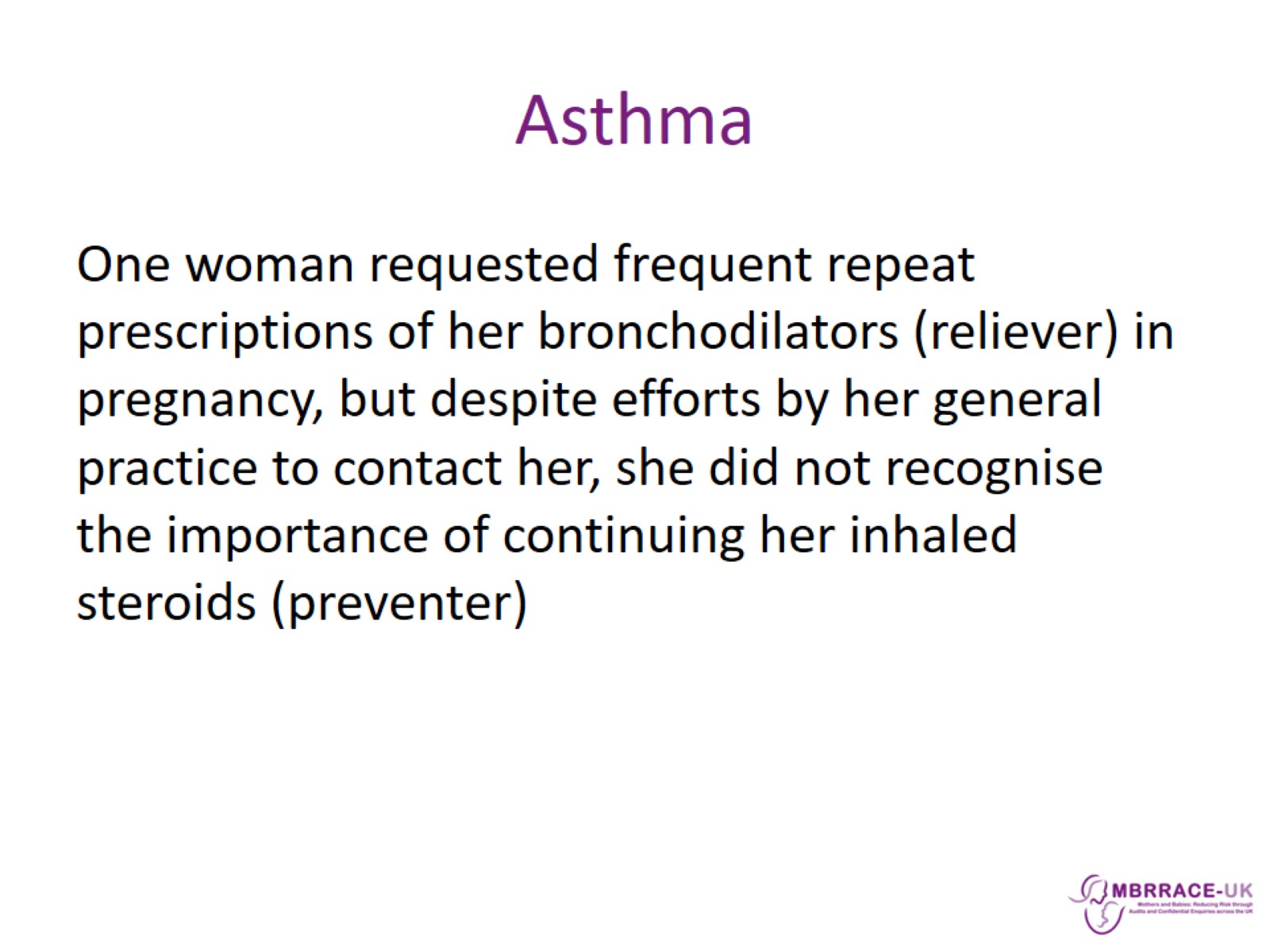 Asthma
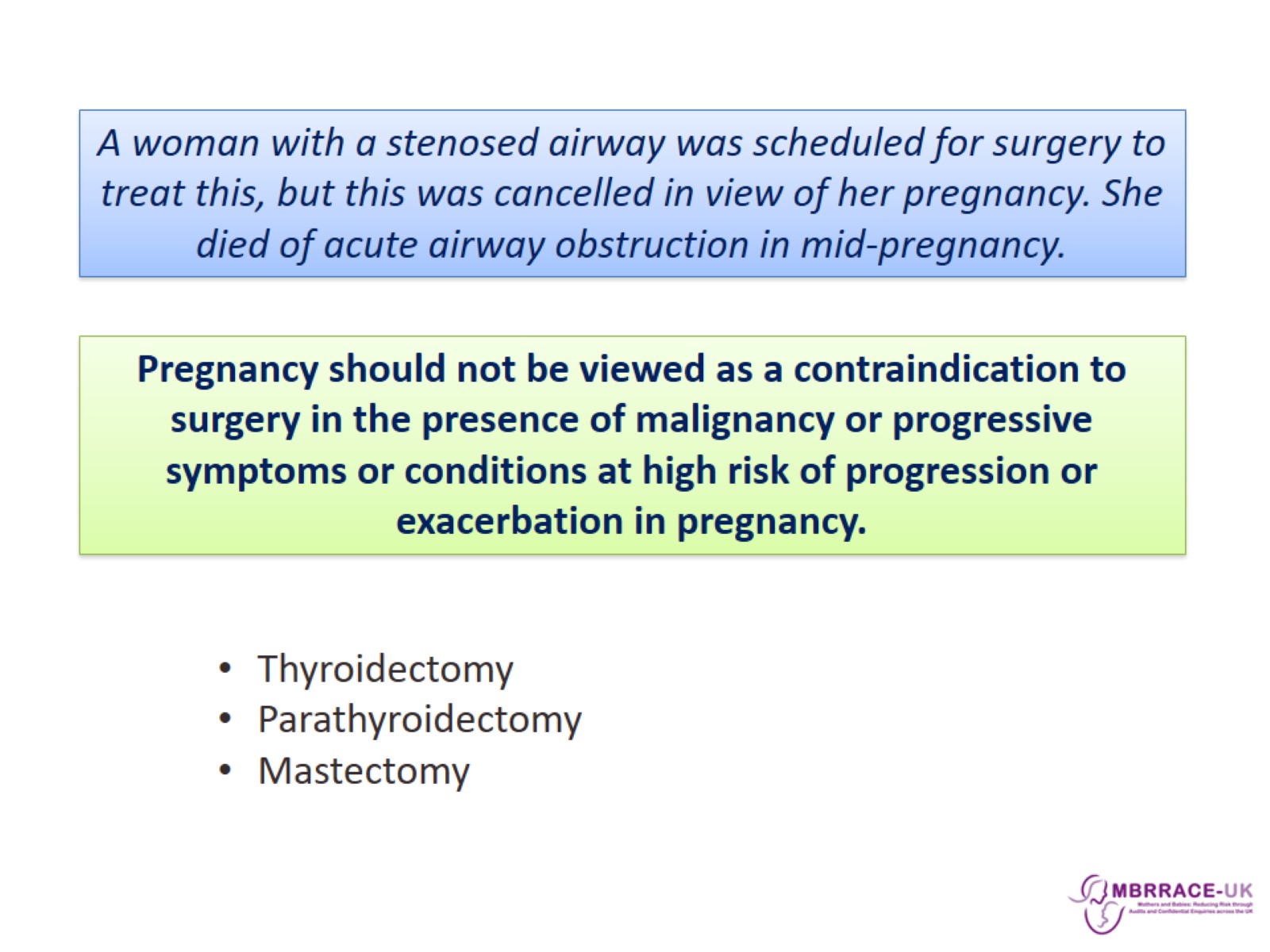 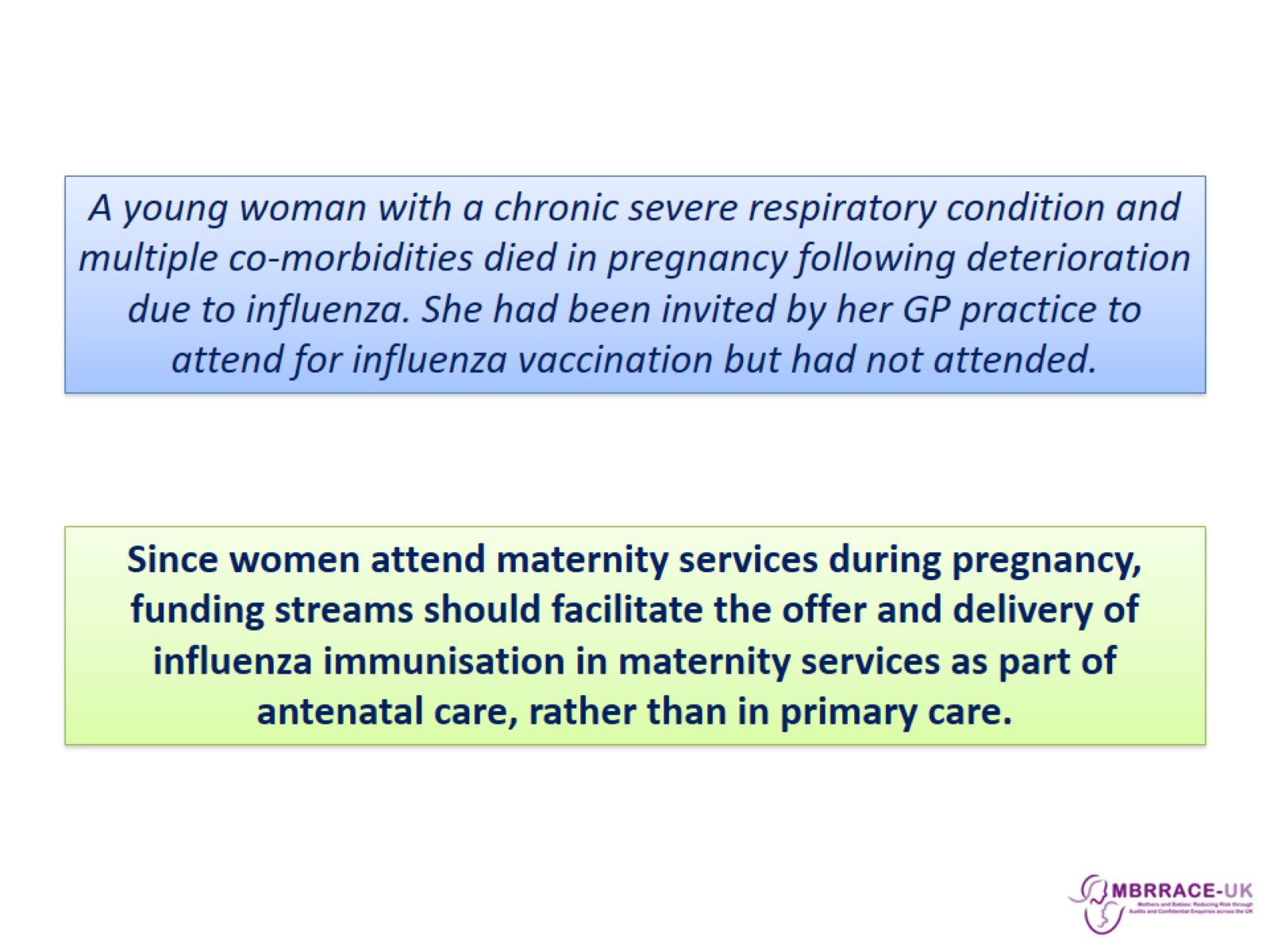 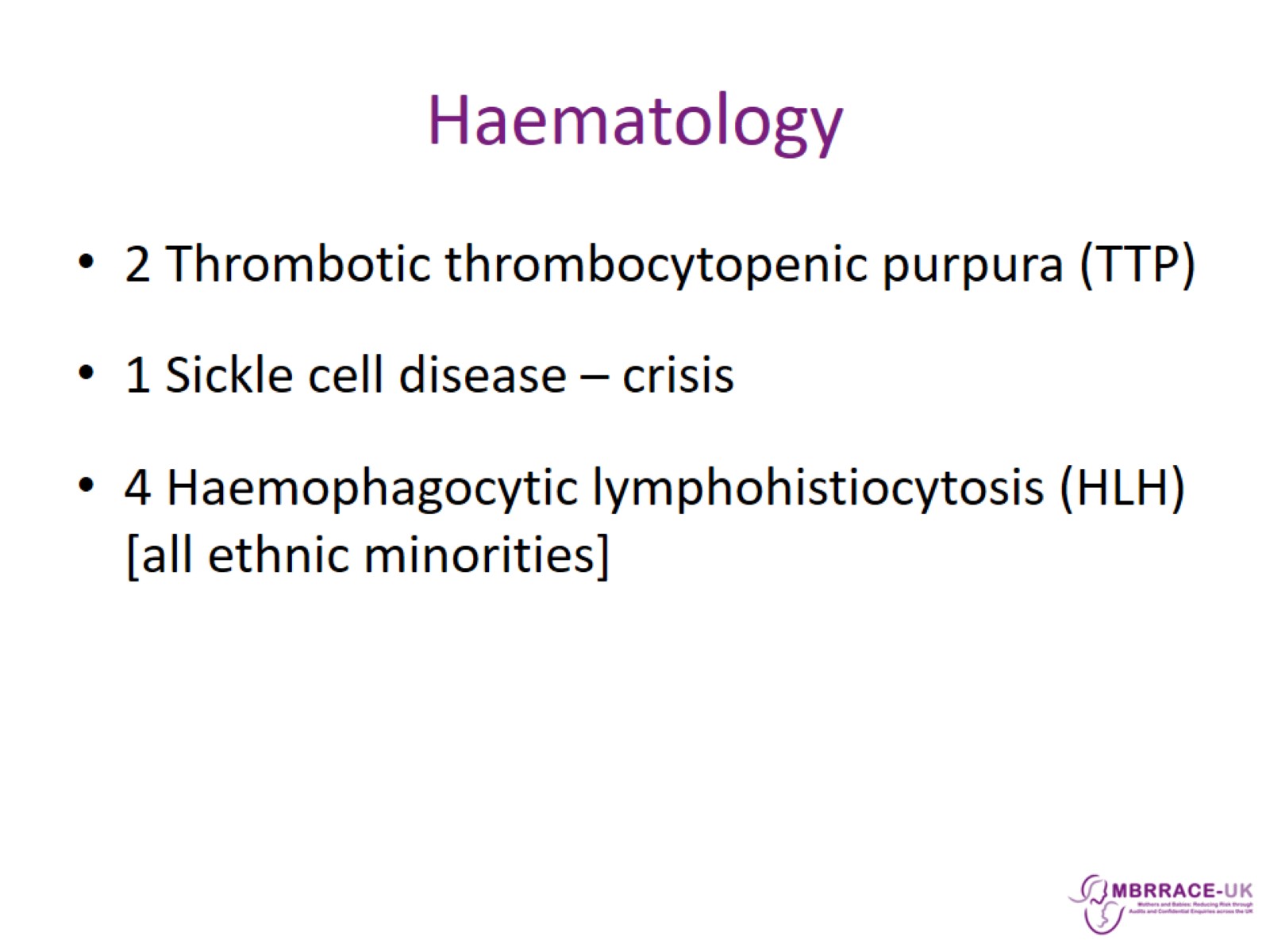 Haematology
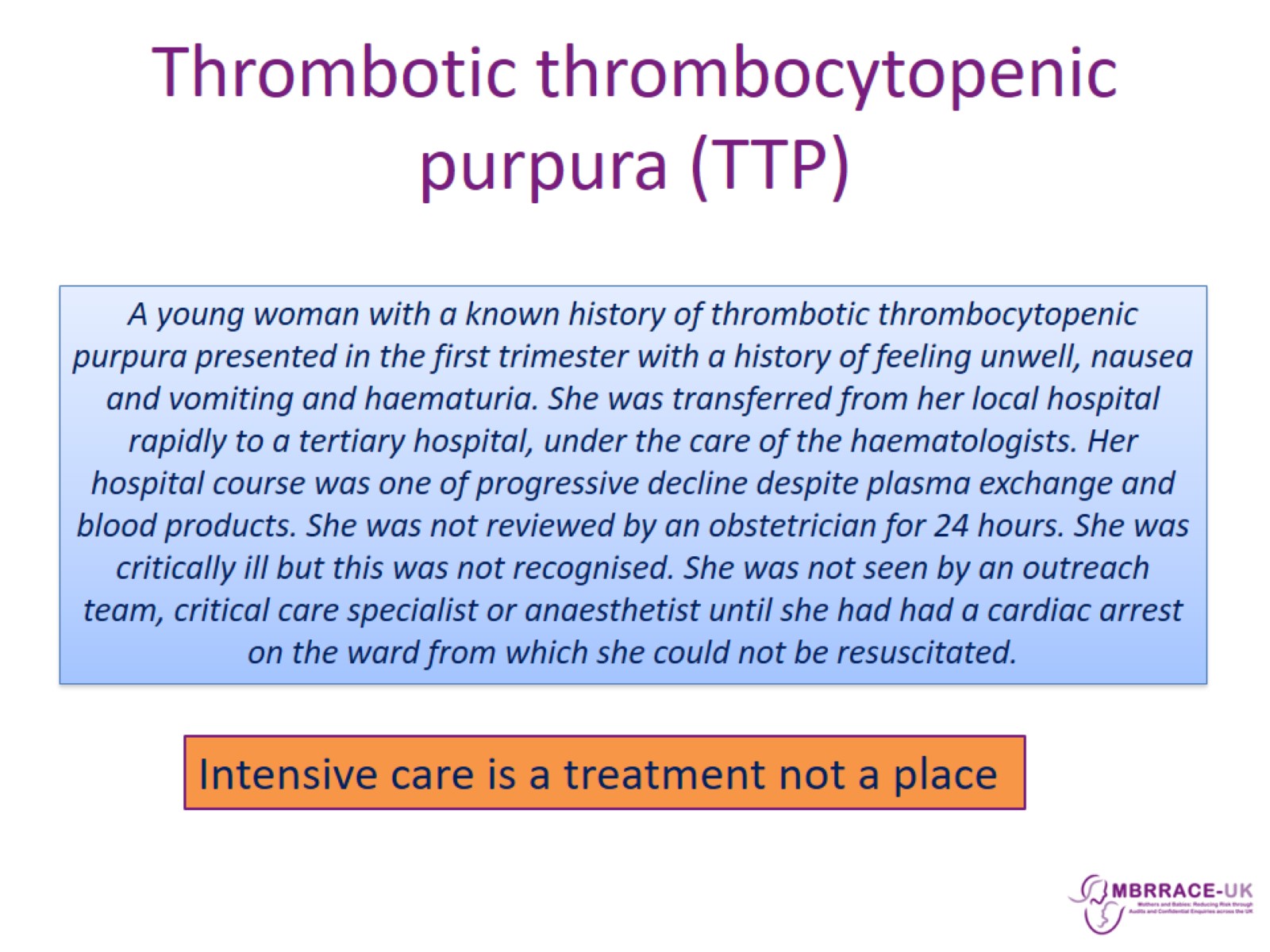 Thrombotic thrombocytopenic purpura (TTP)
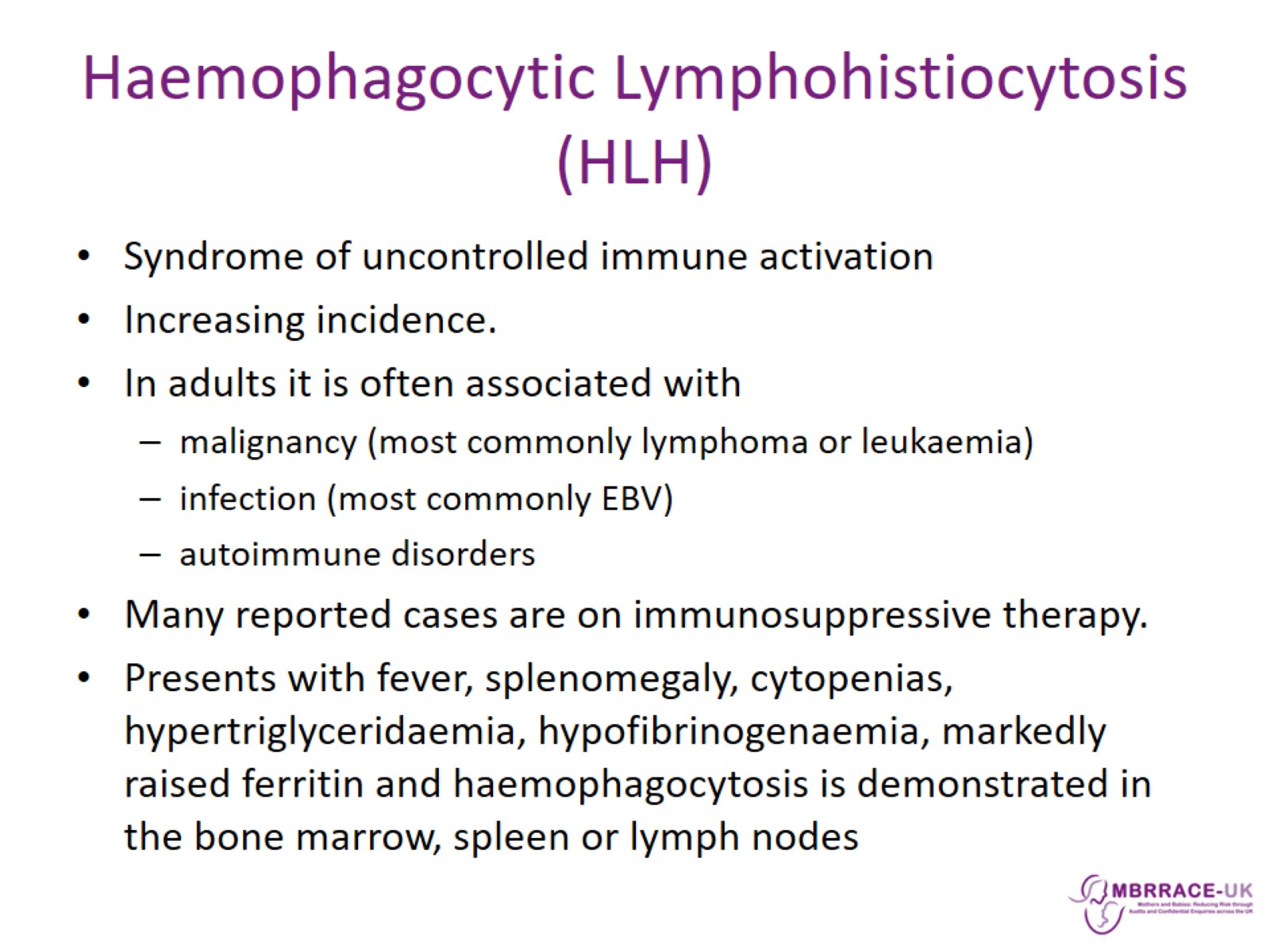 Haemophagocytic Lymphohistiocytosis (HLH)
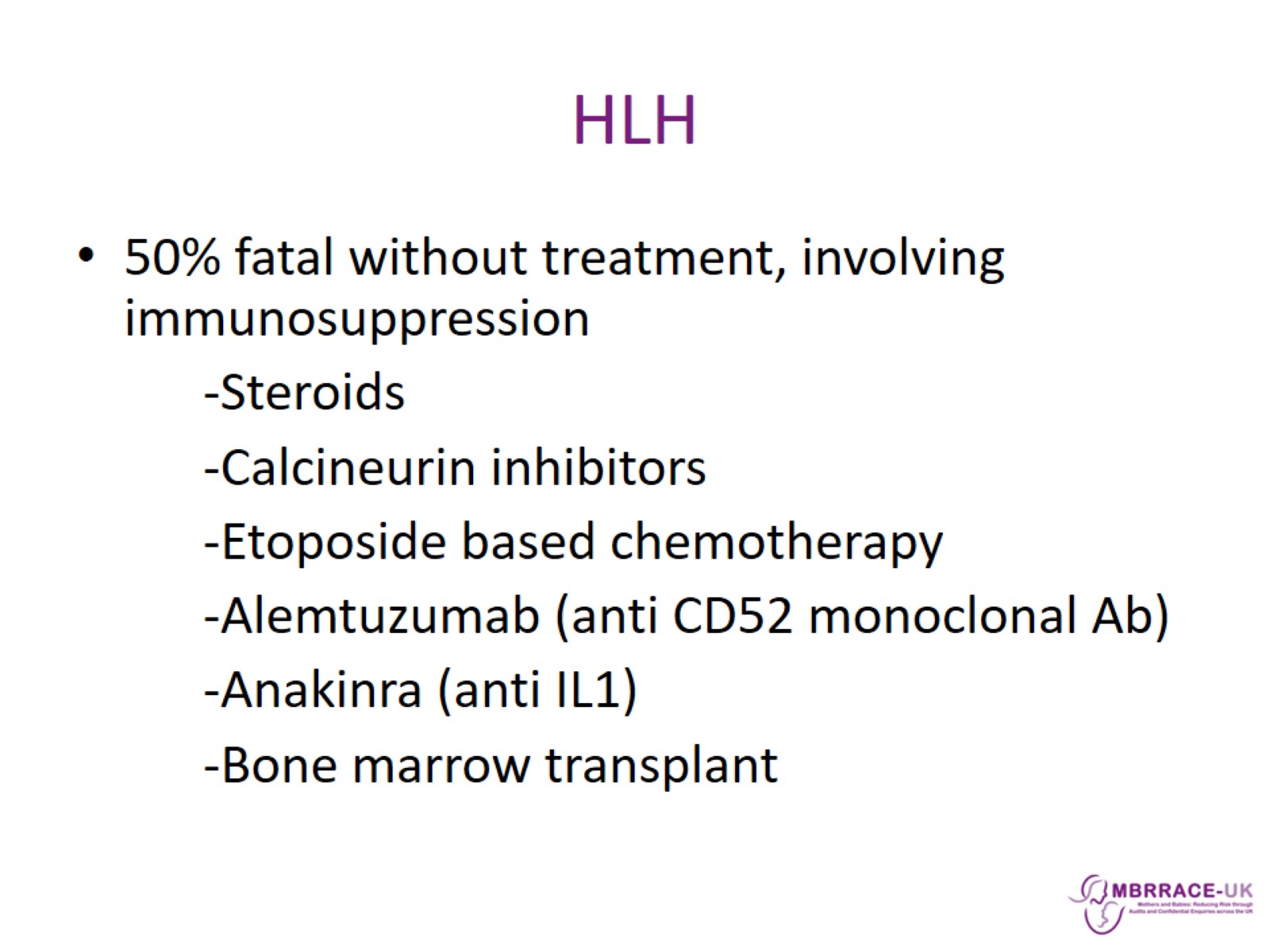 HLH
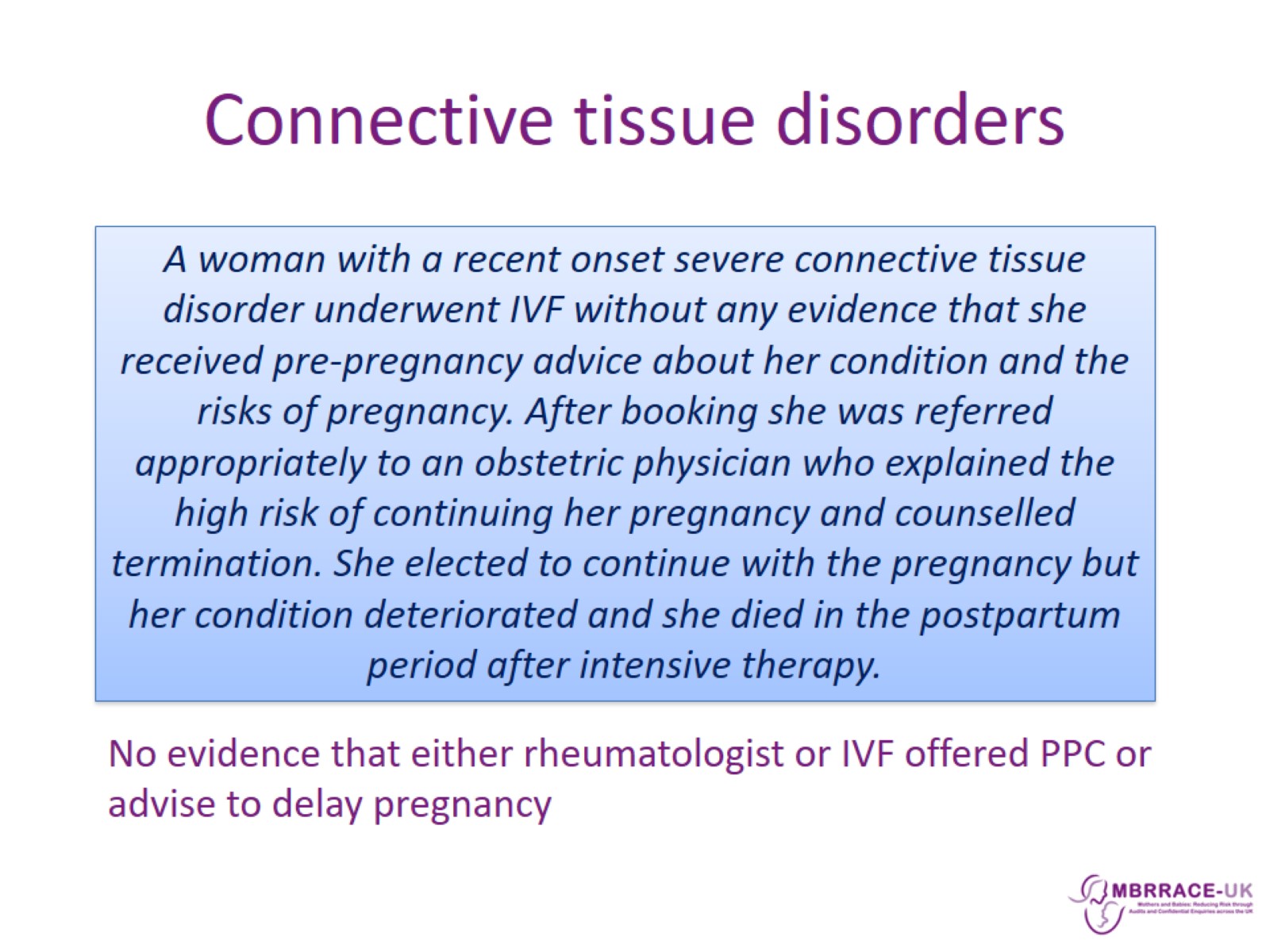 Connective tissue disorders
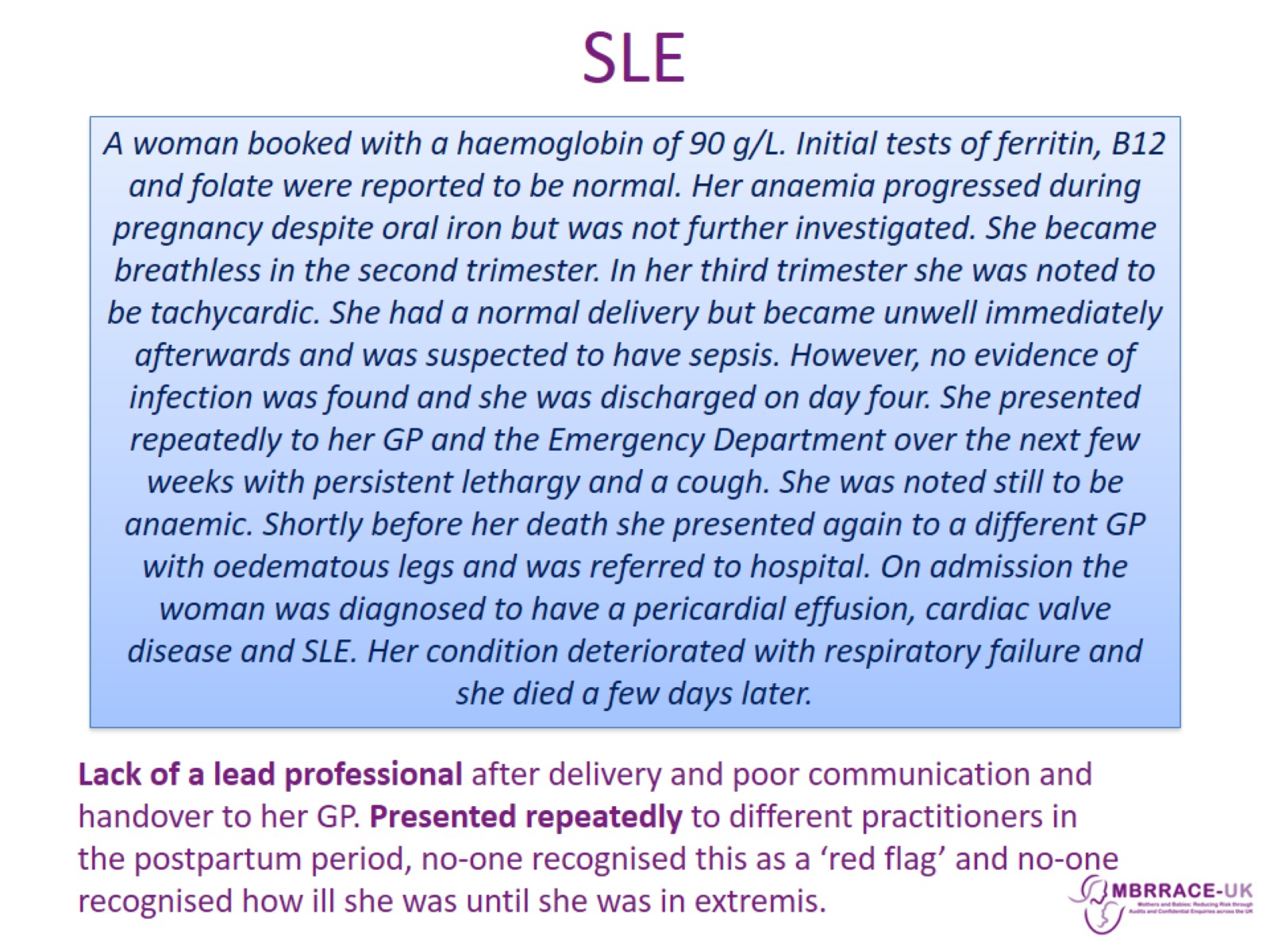 SLE
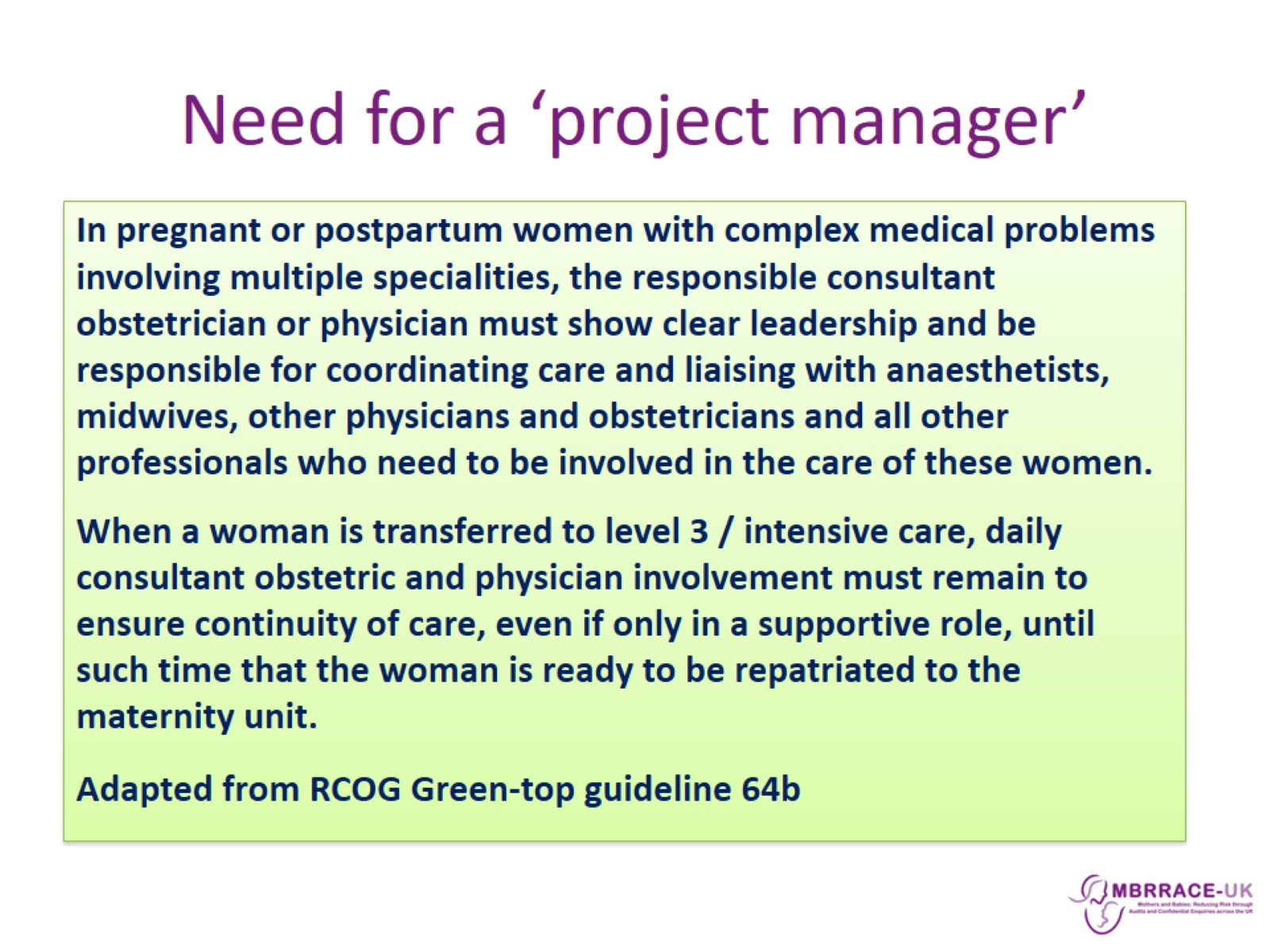 Need for a ‘project manager’
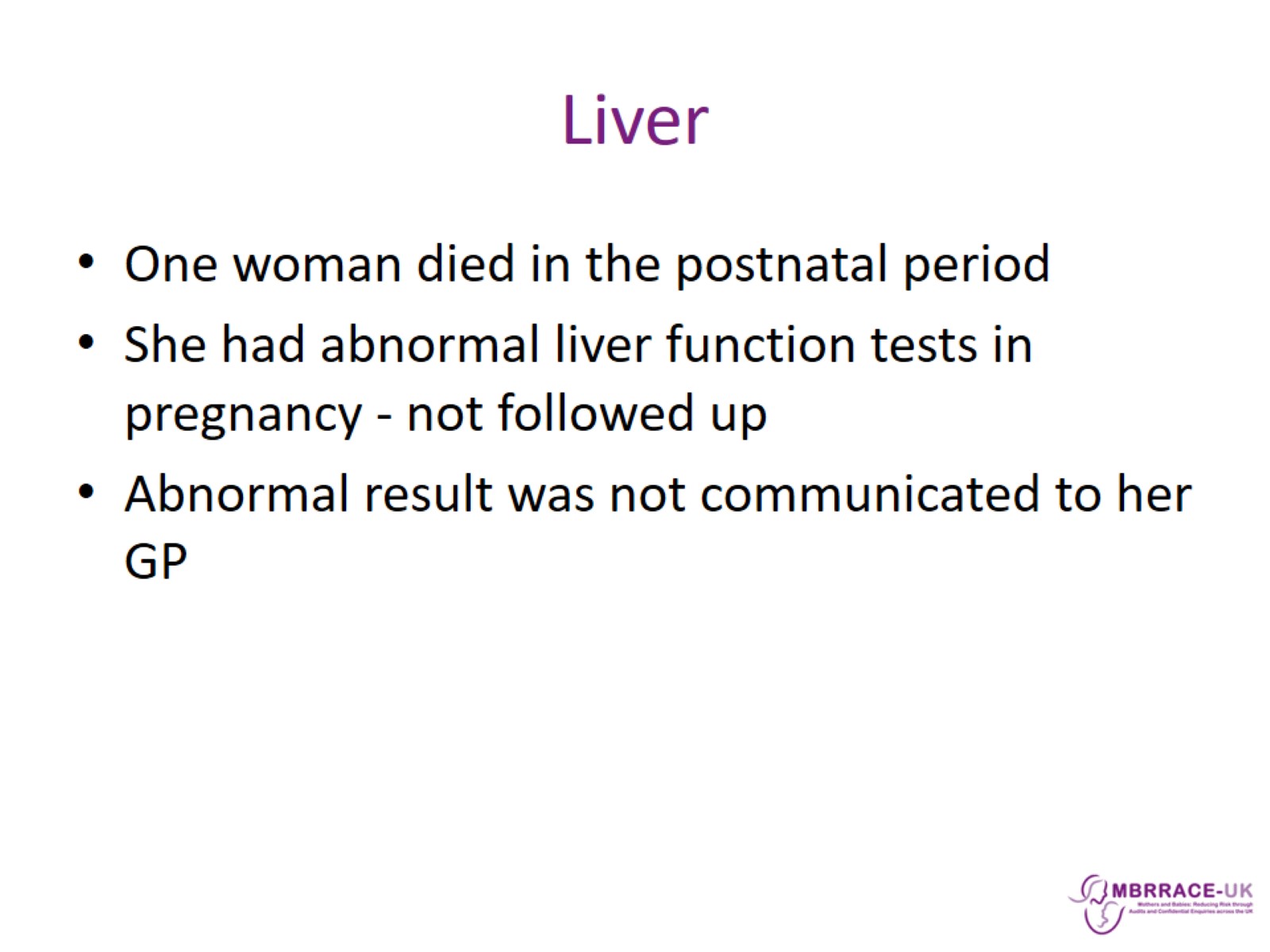 Liver
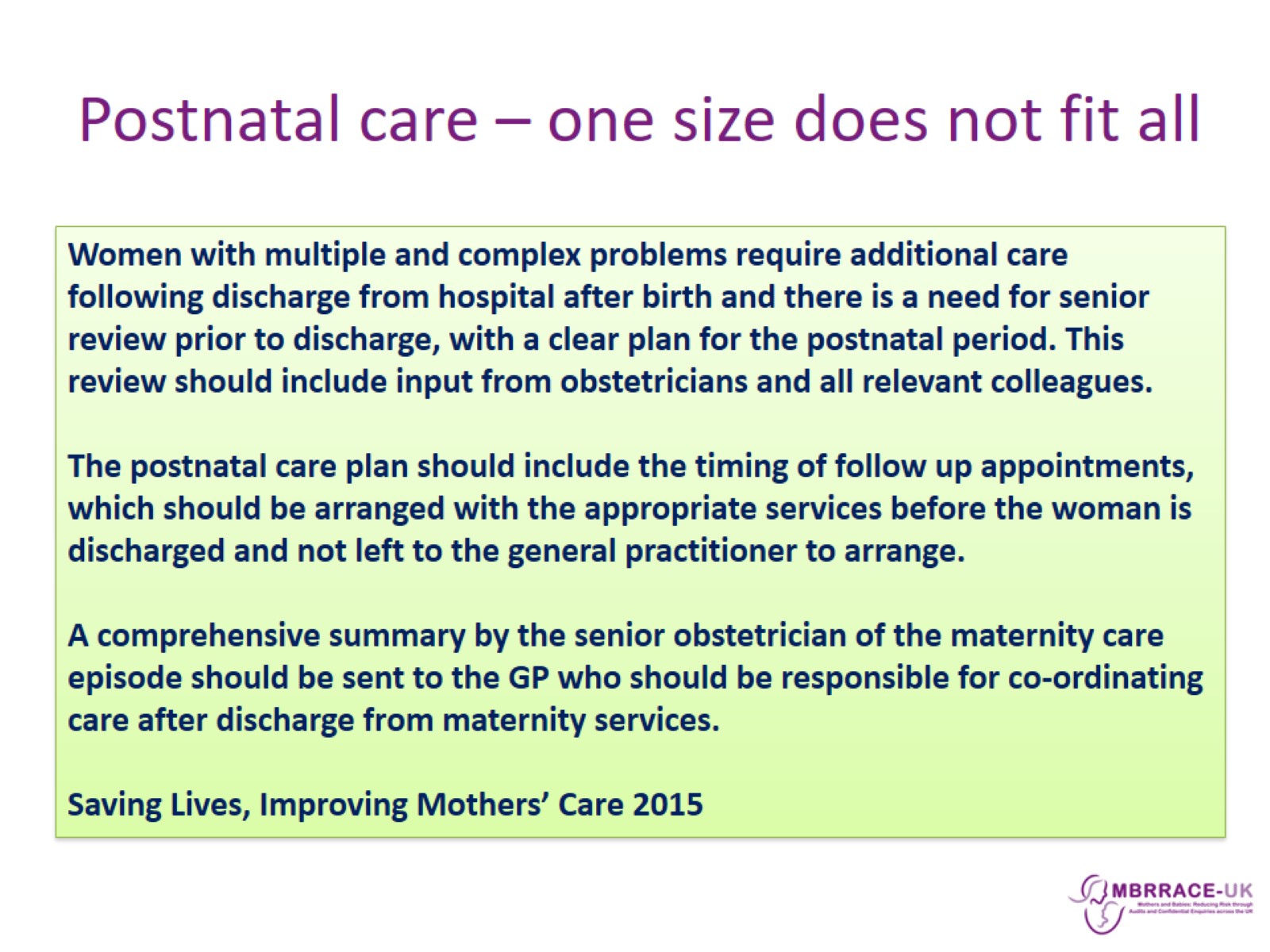 Postnatal care – one size does not fit all
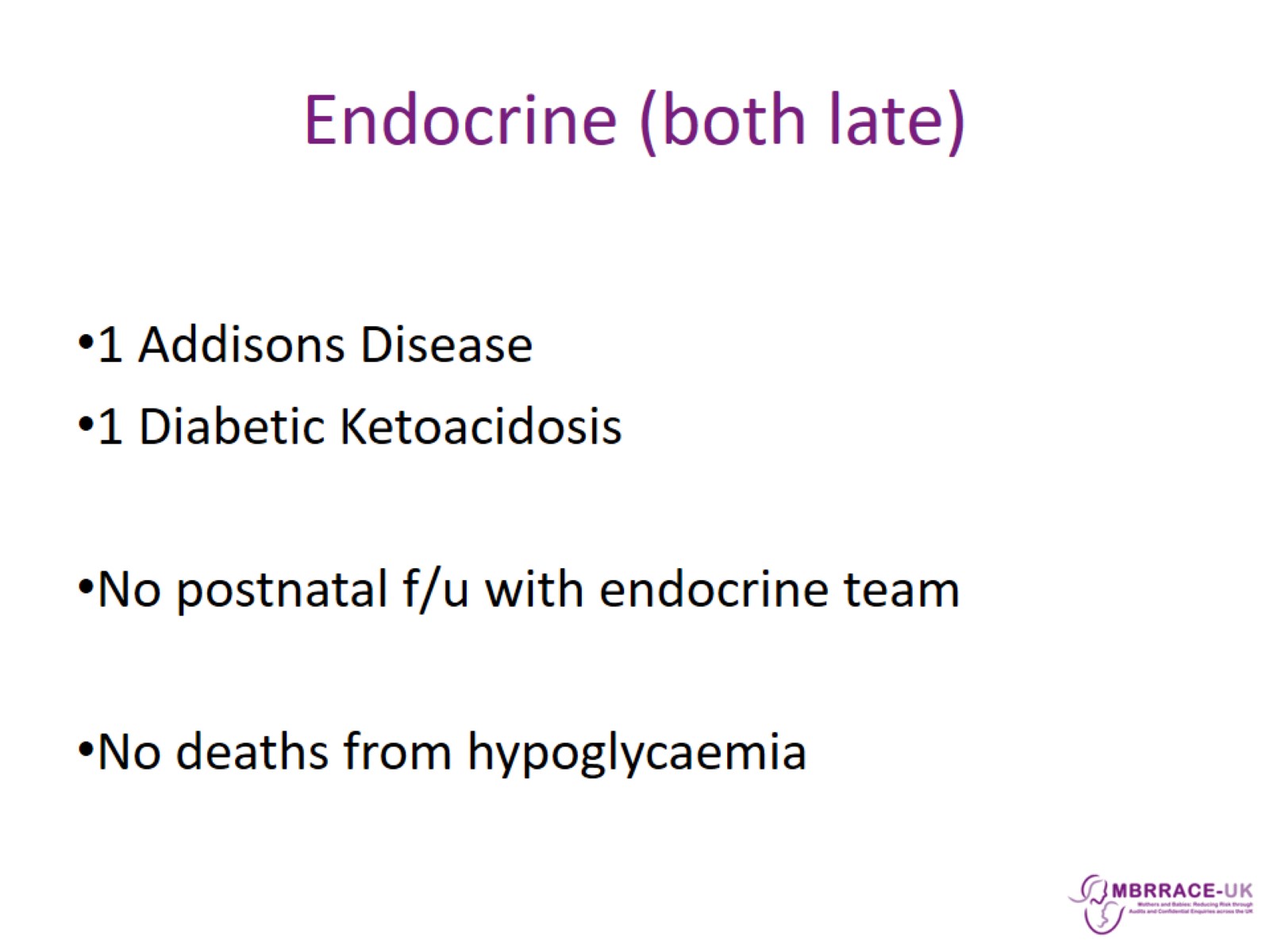 Endocrine (both late)
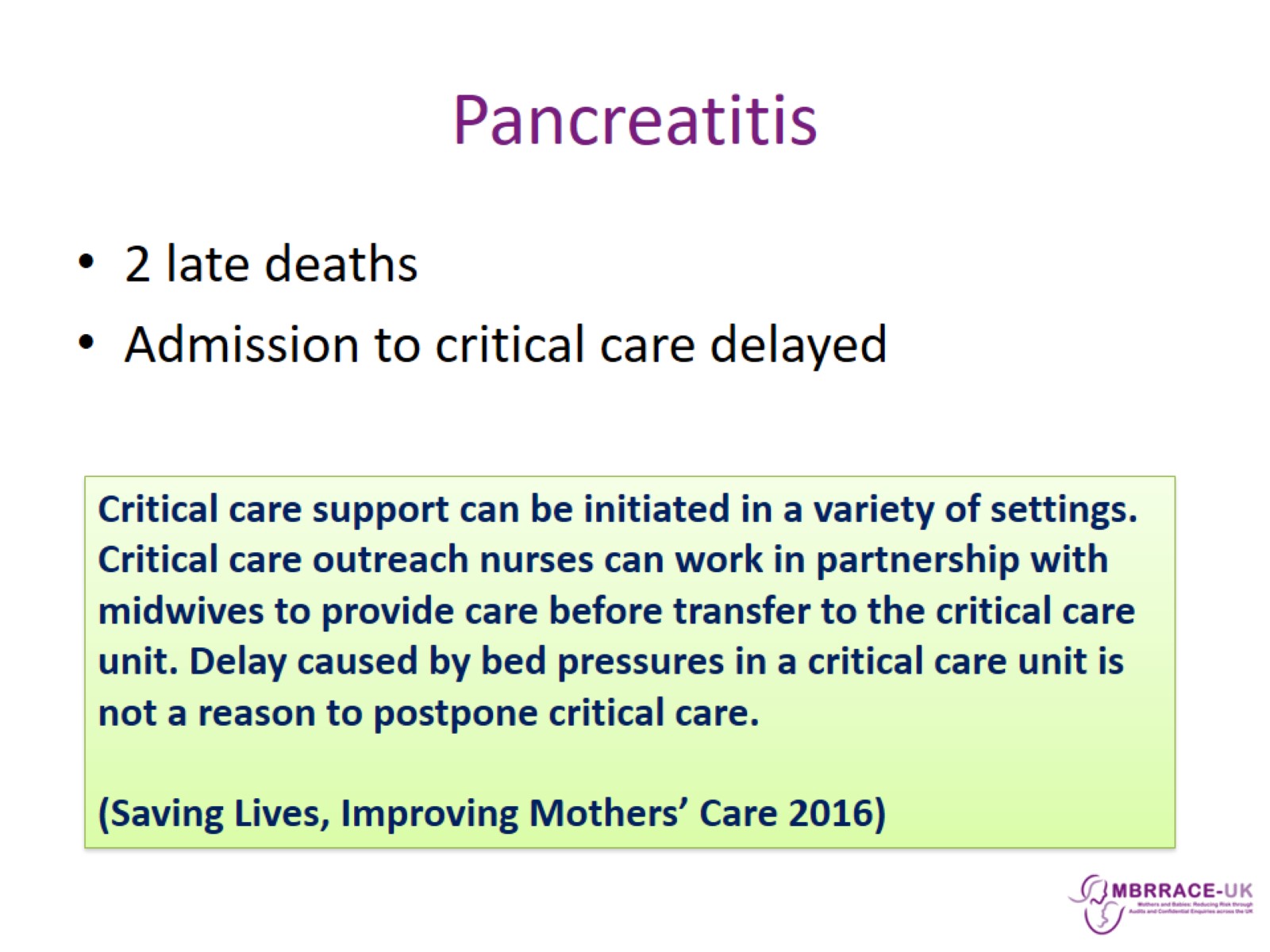 Pancreatitis
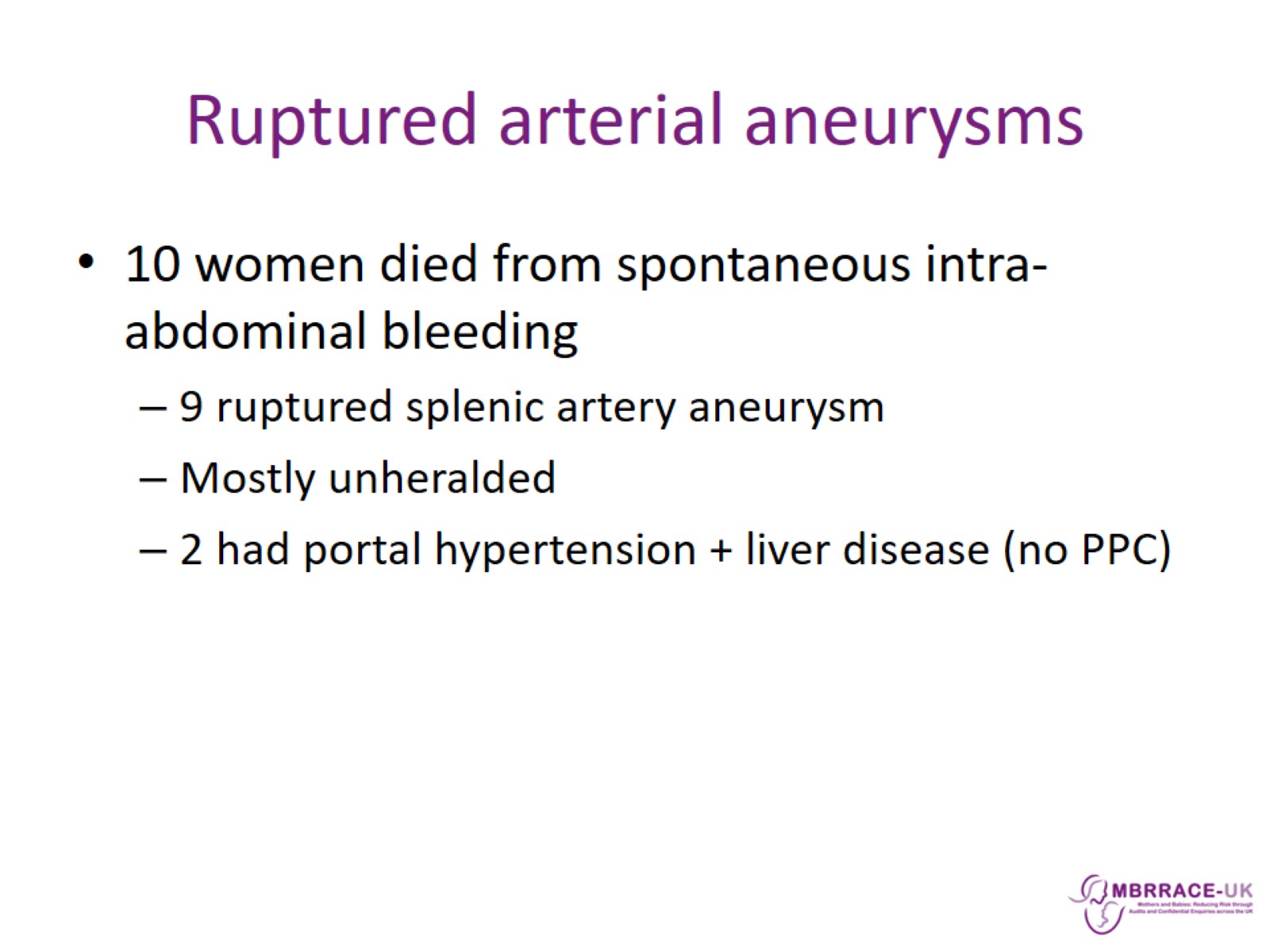 Ruptured arterial aneurysms
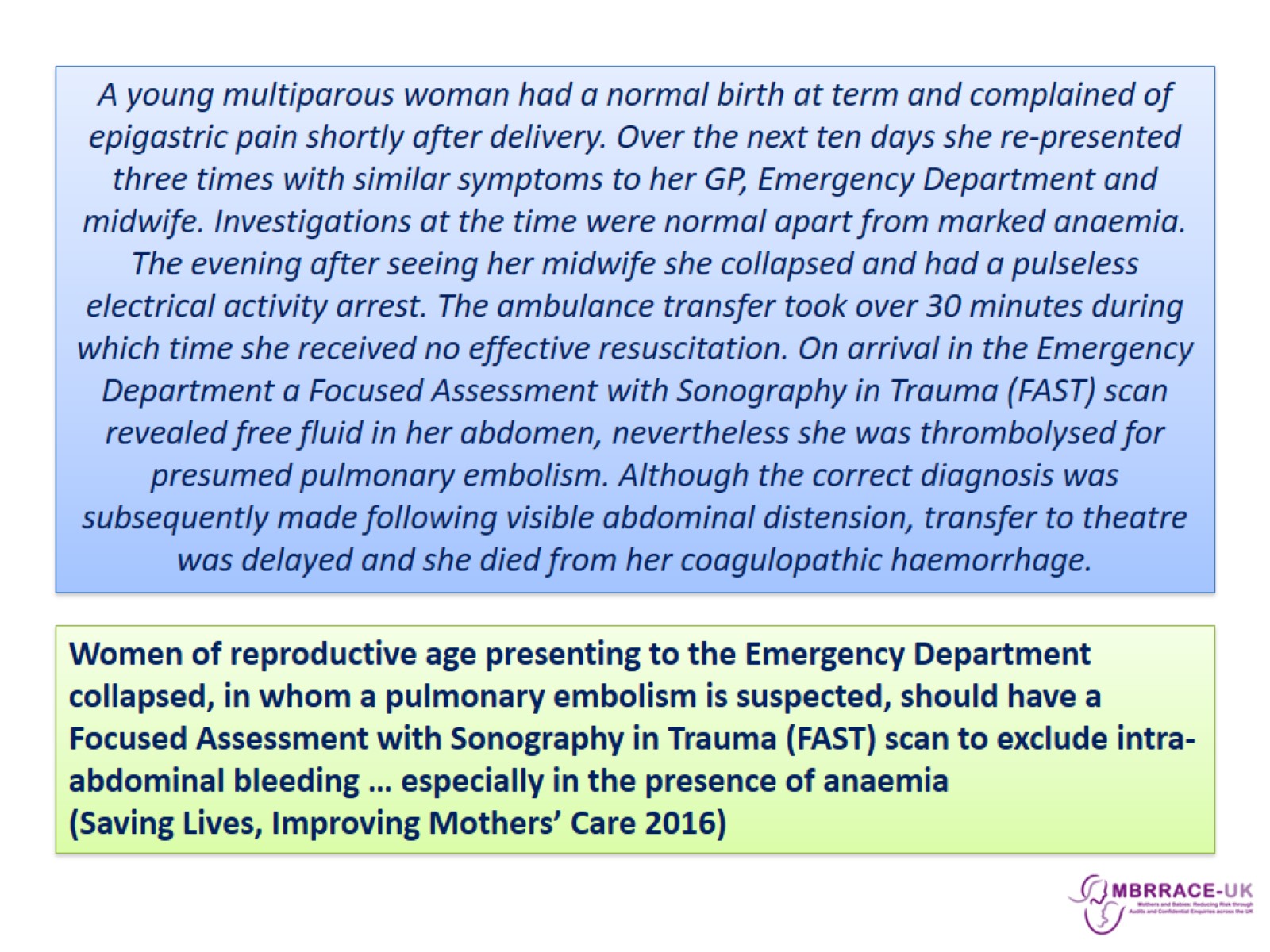 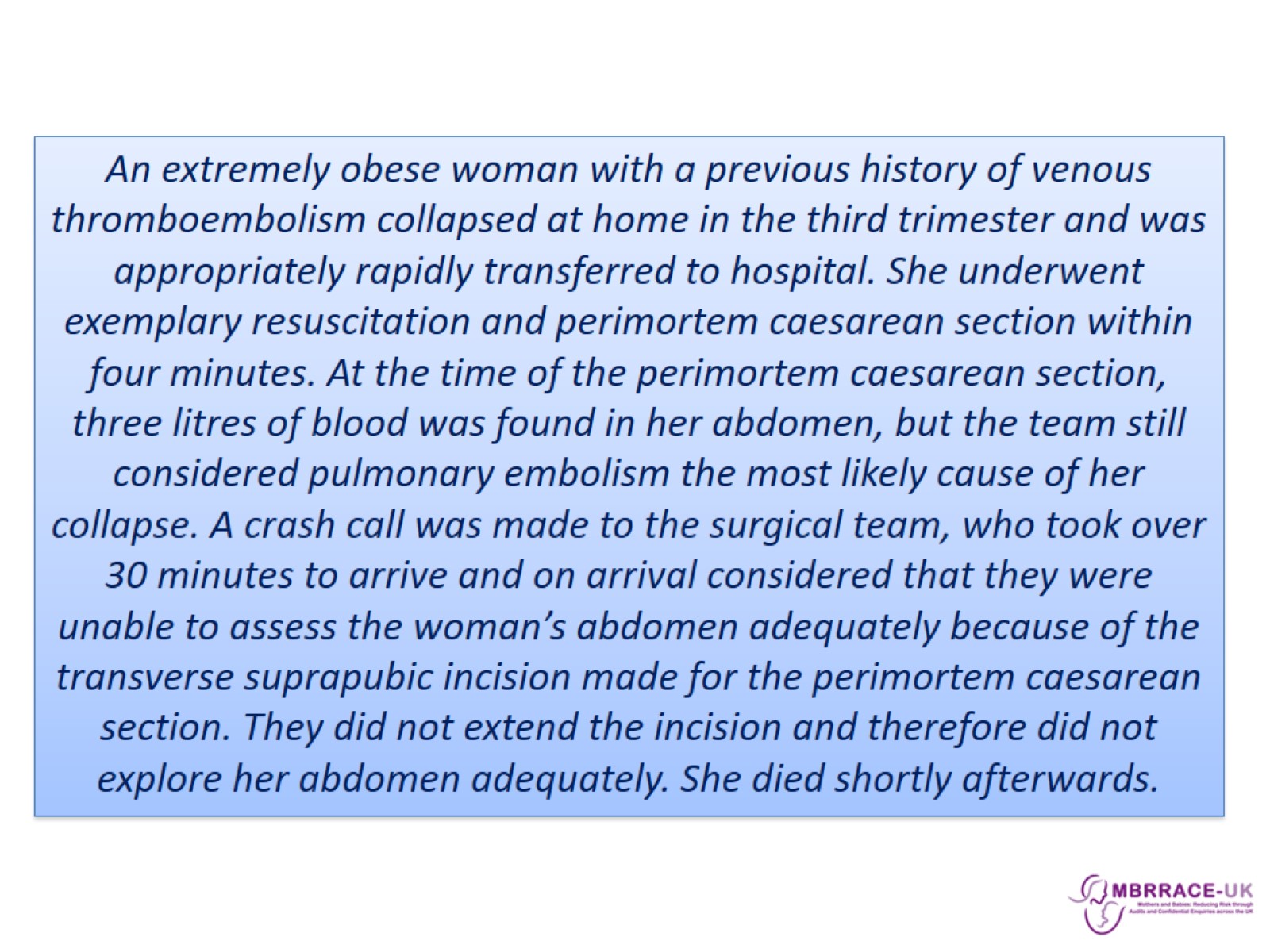 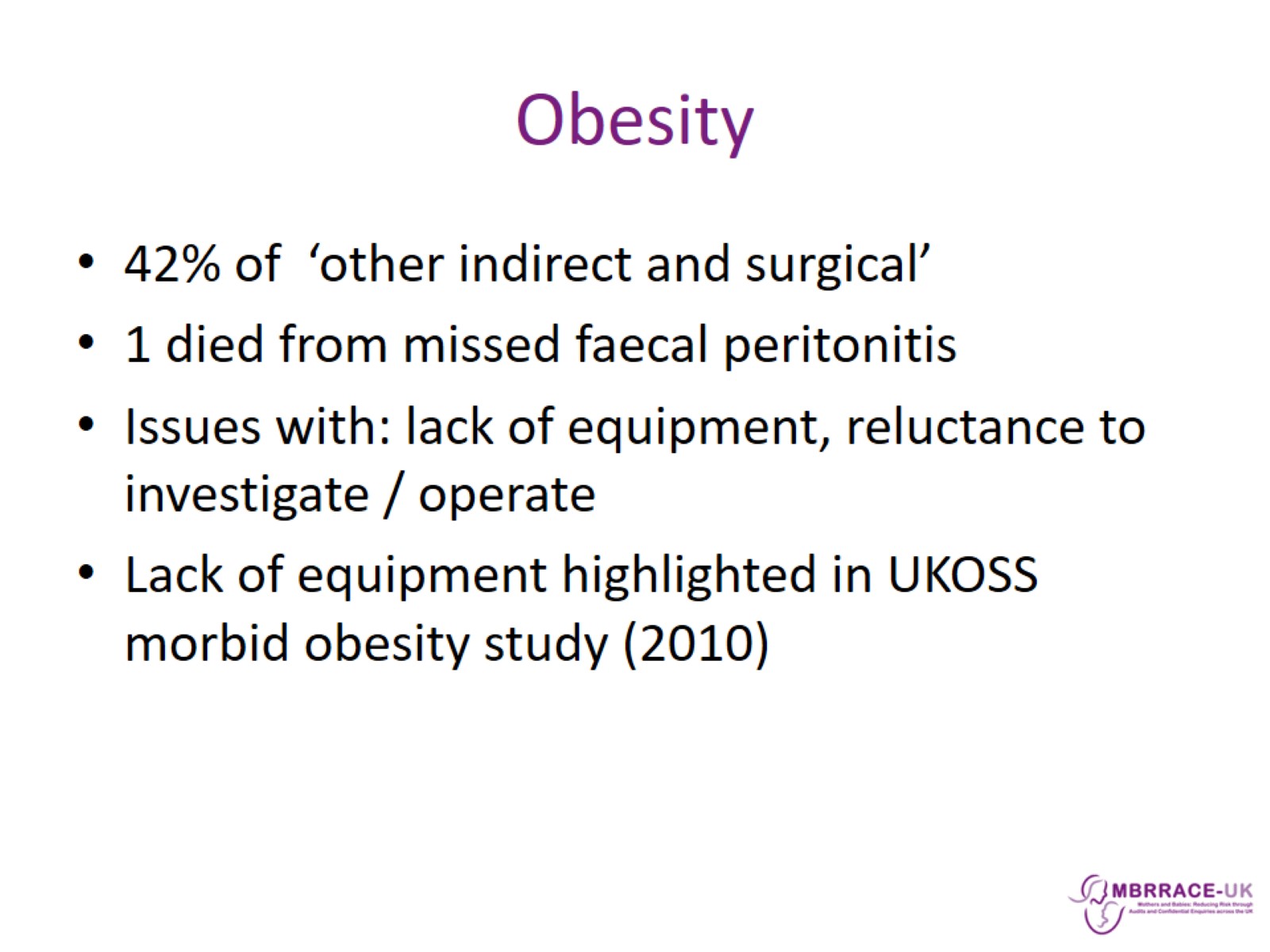 Obesity
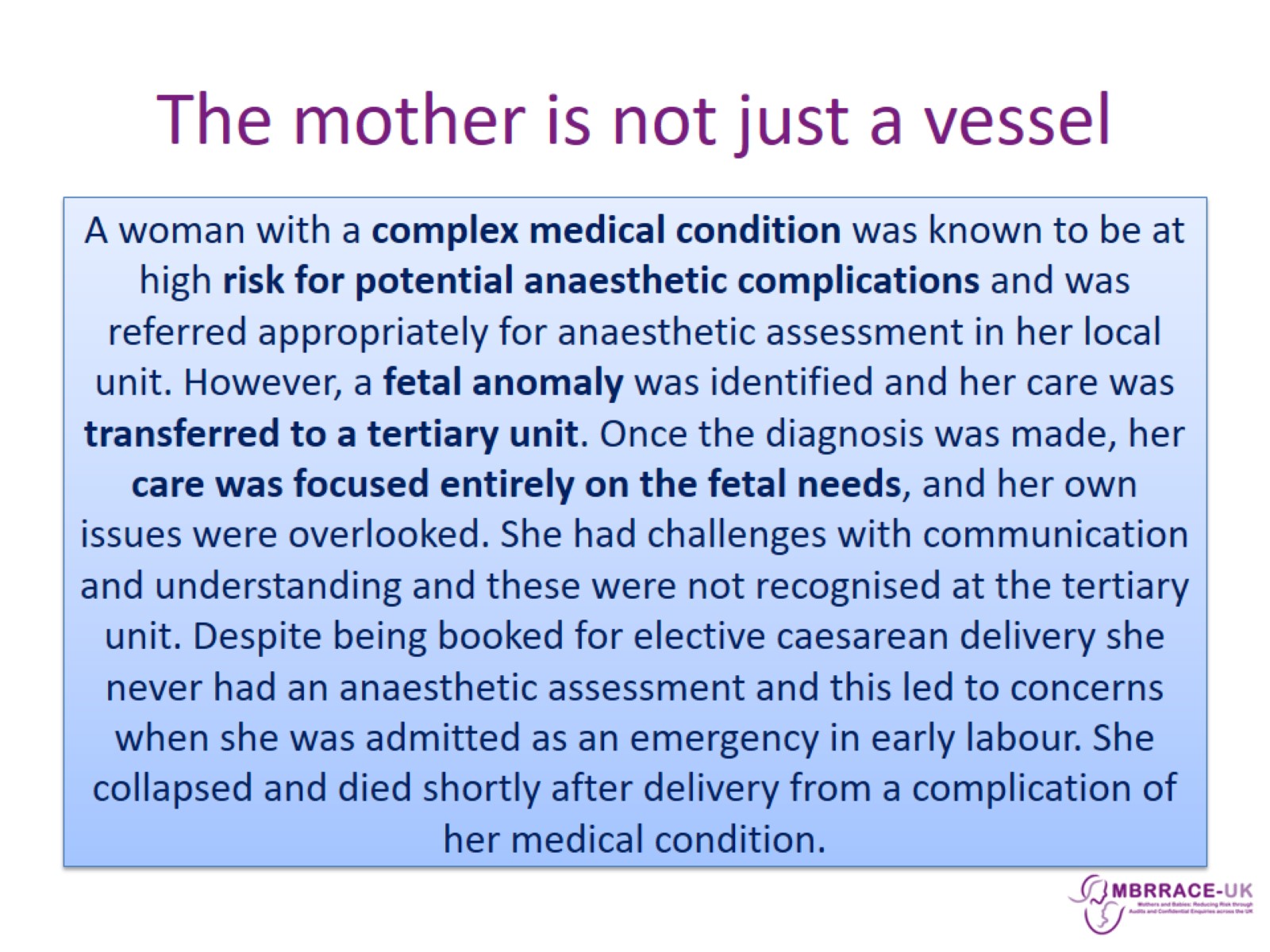 The mother is not just a vessel
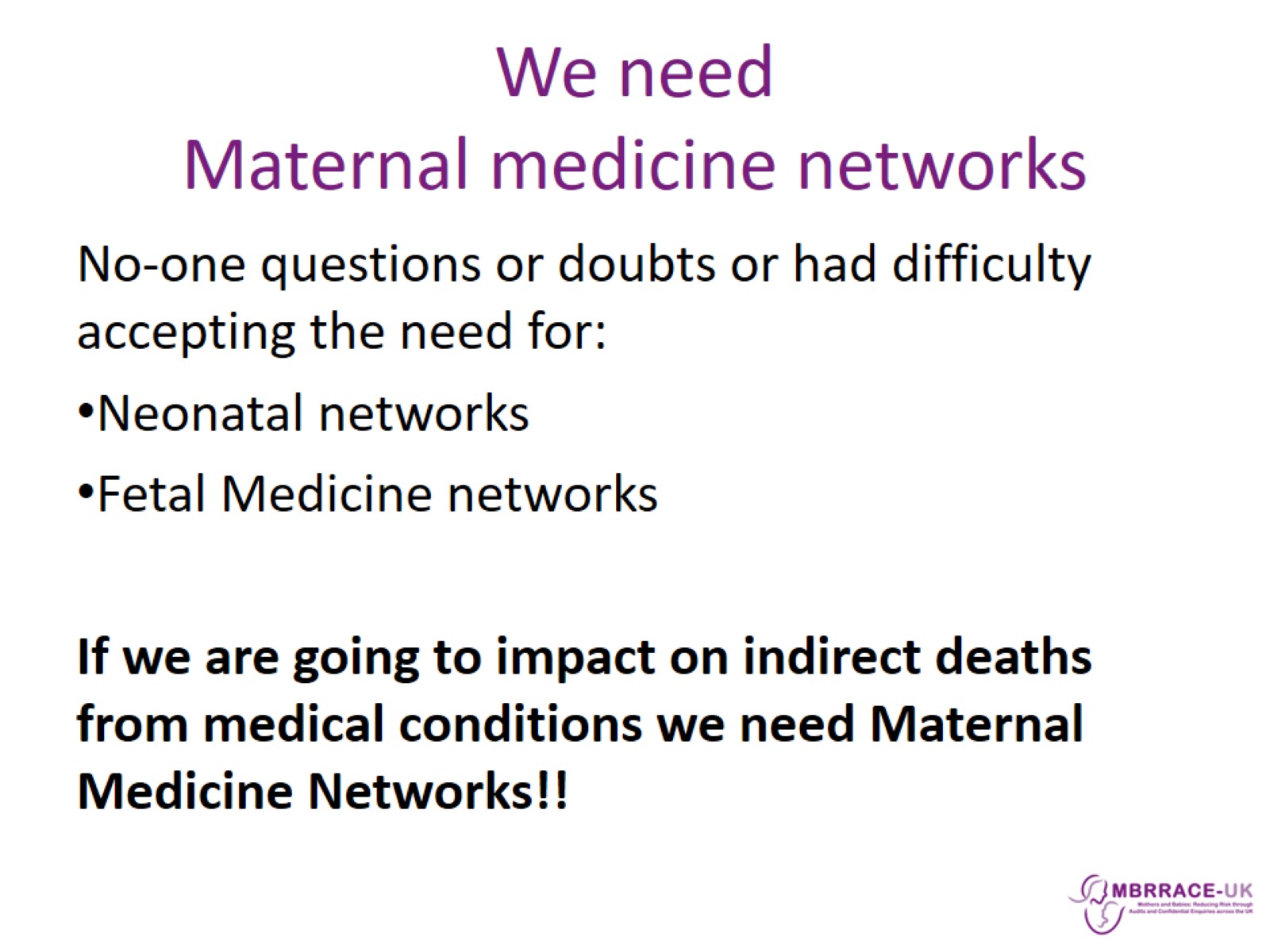 We need Maternal medicine networks
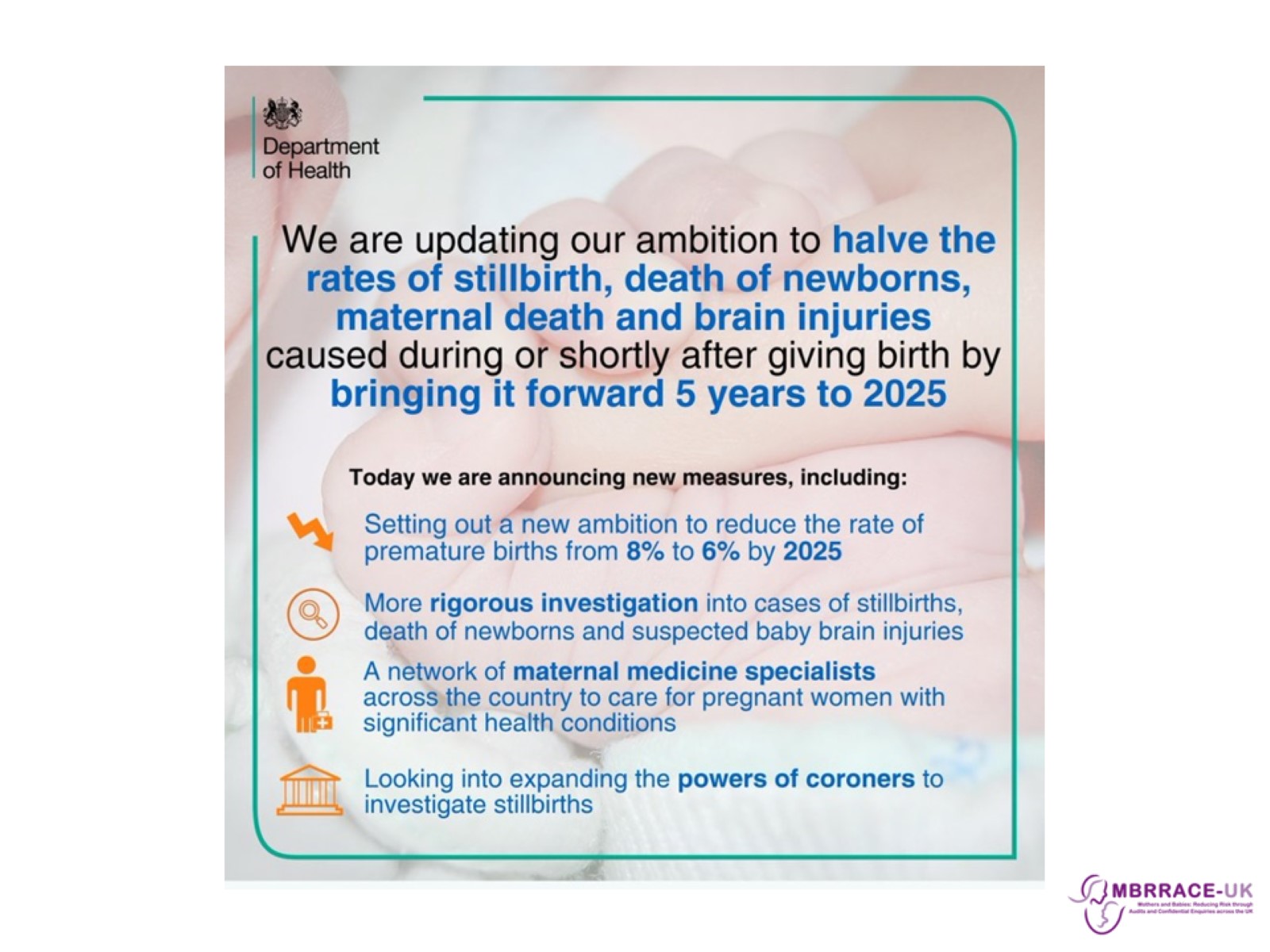 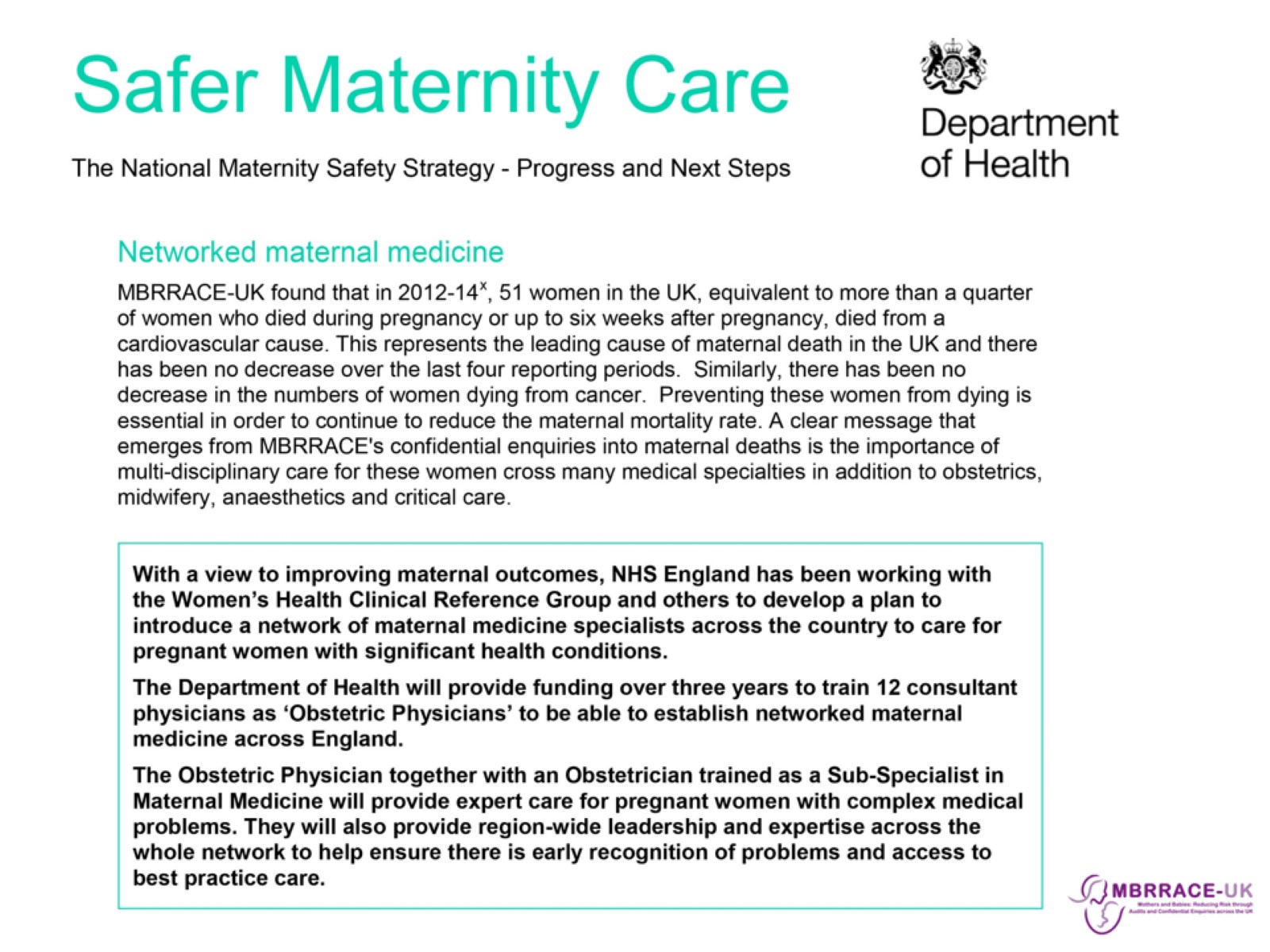 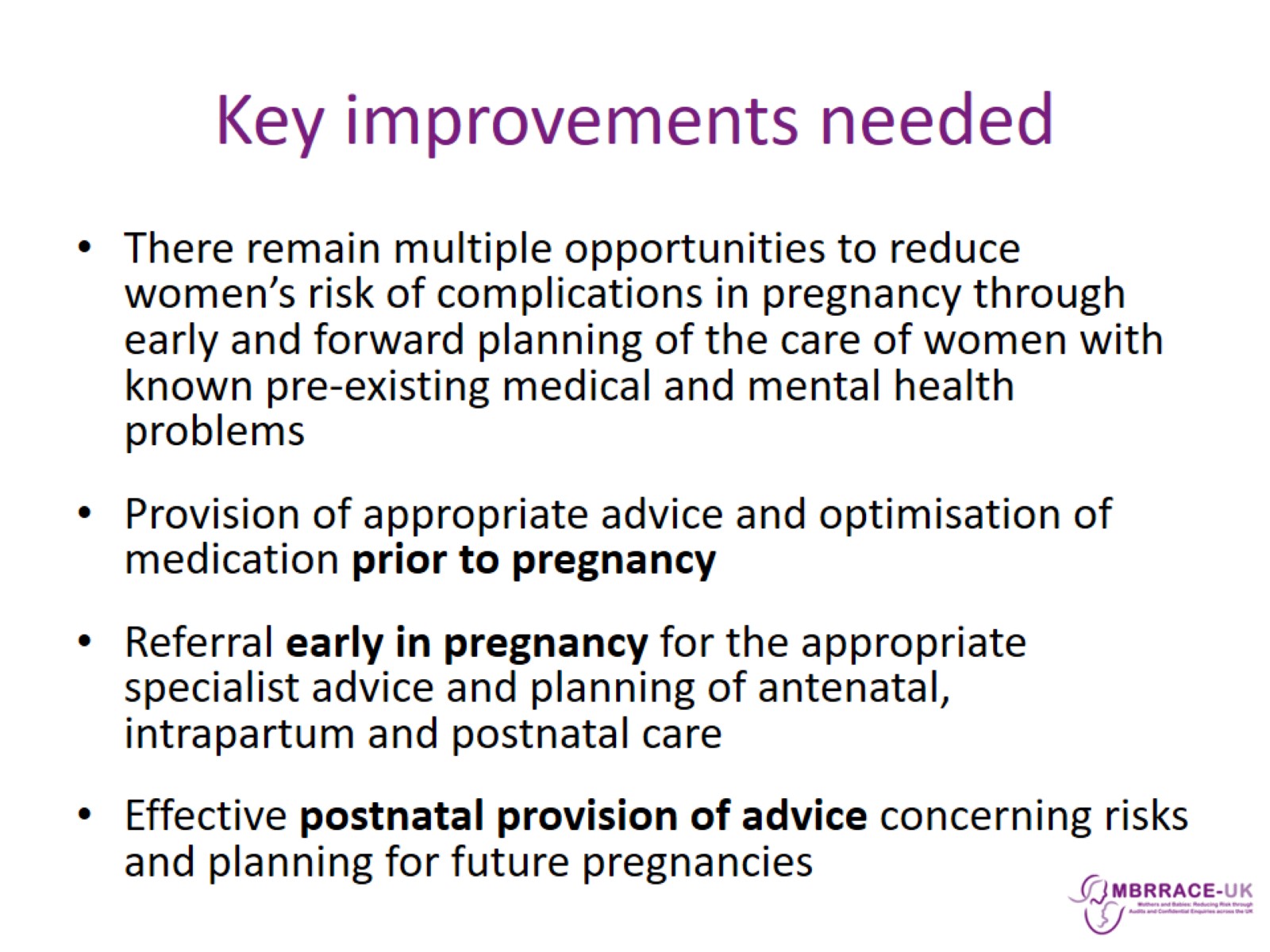 Key improvements needed
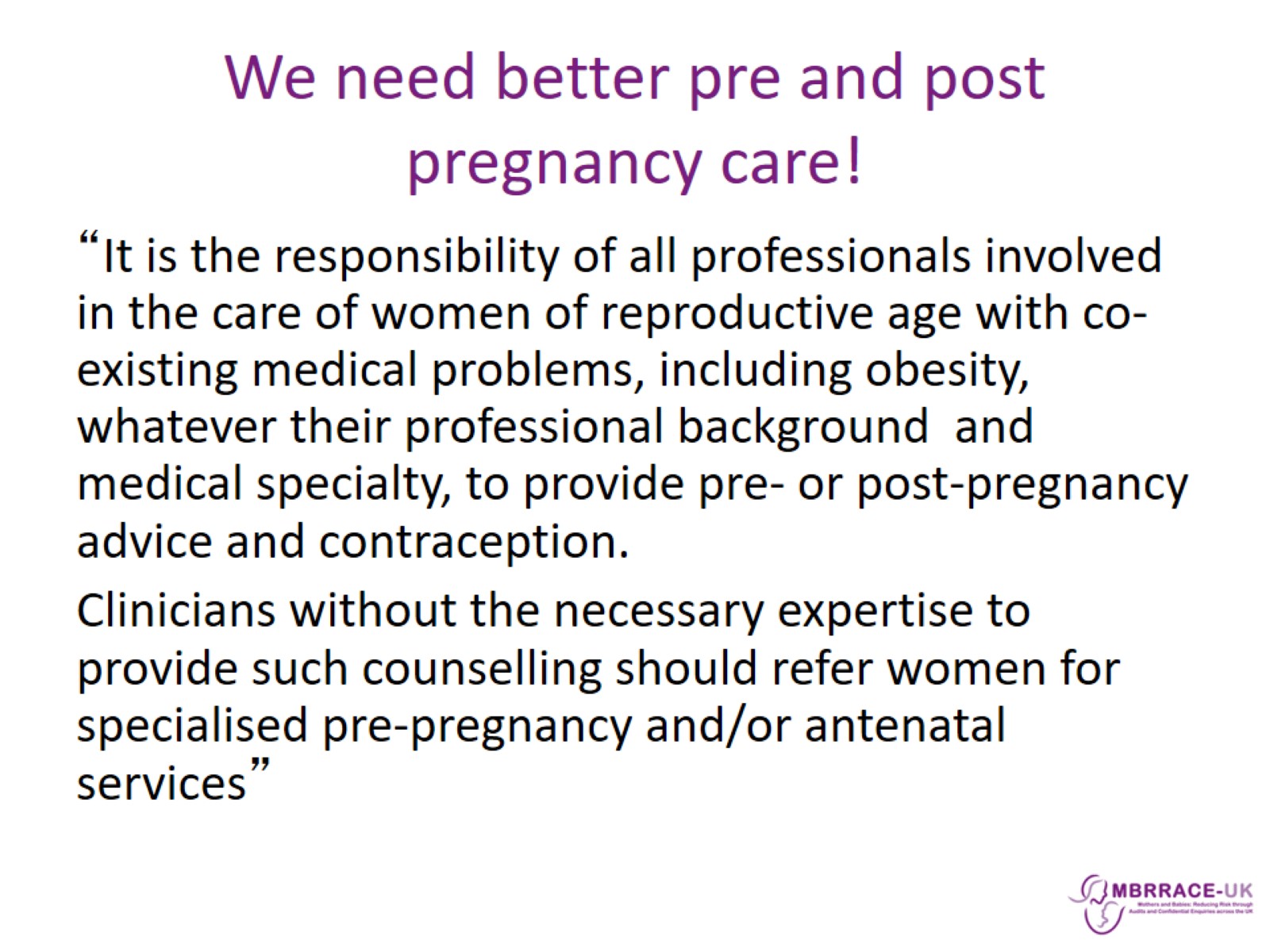 We need better pre and post pregnancy care!
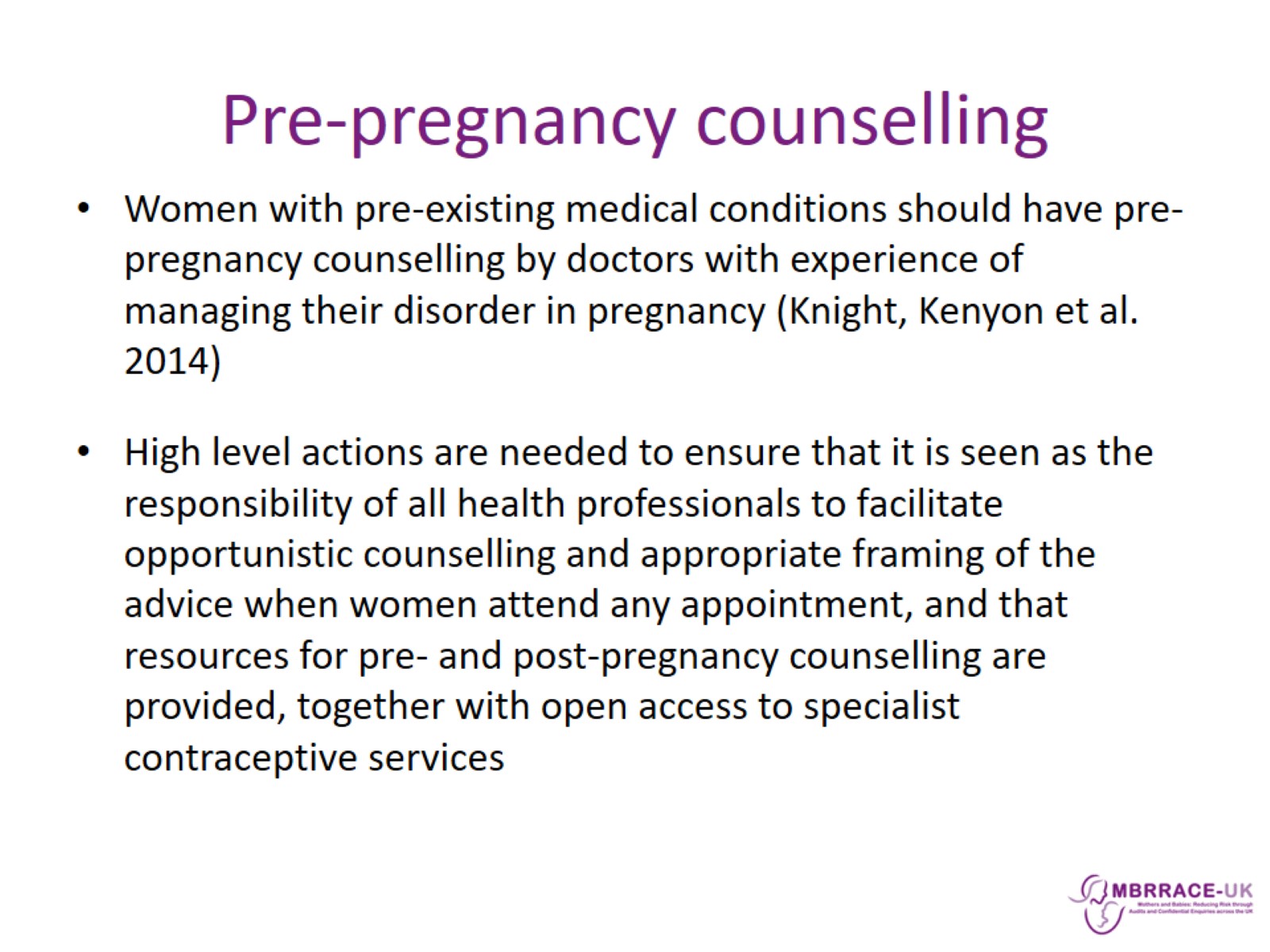 Pre-pregnancy counselling
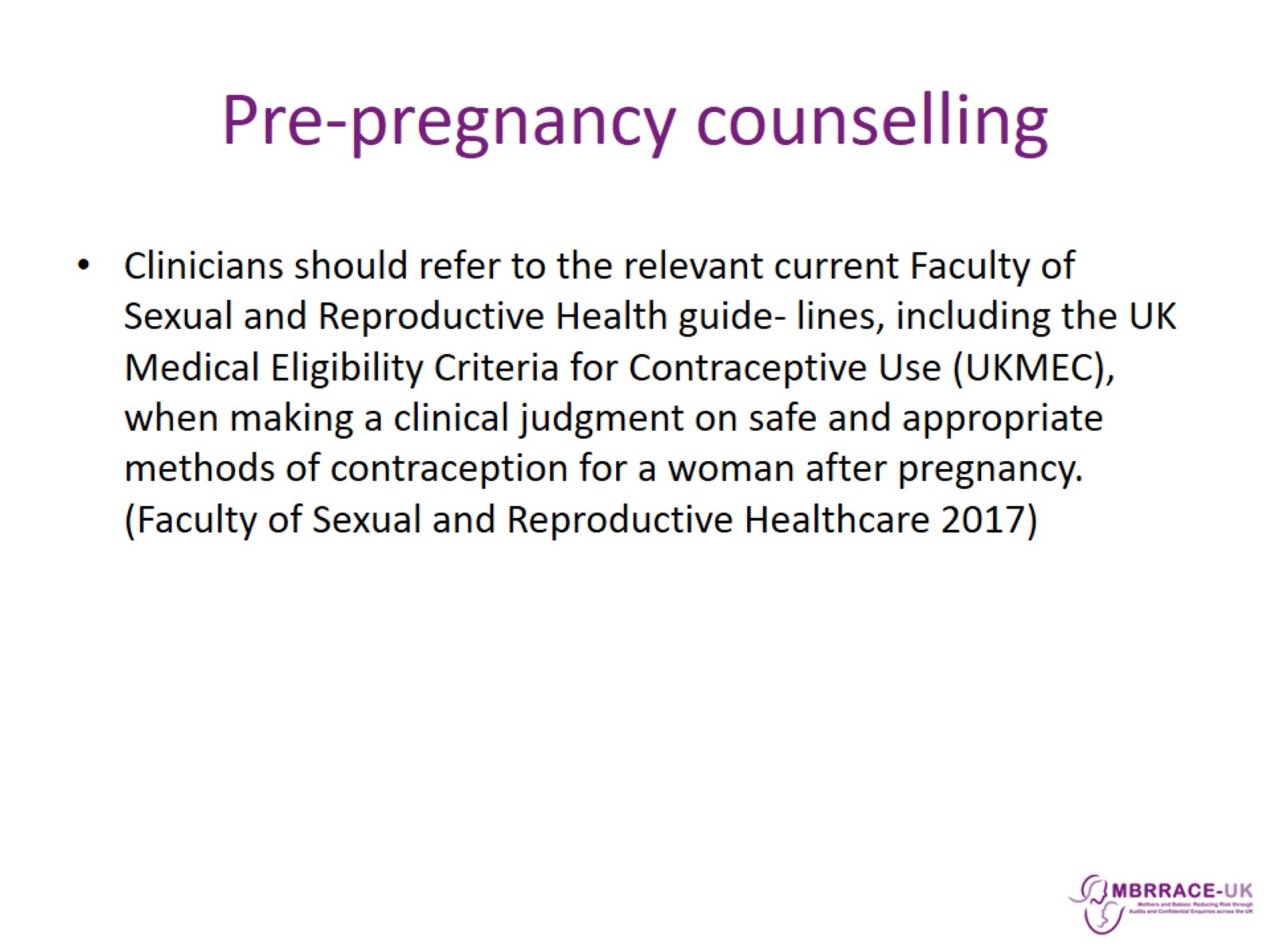 Pre-pregnancy counselling
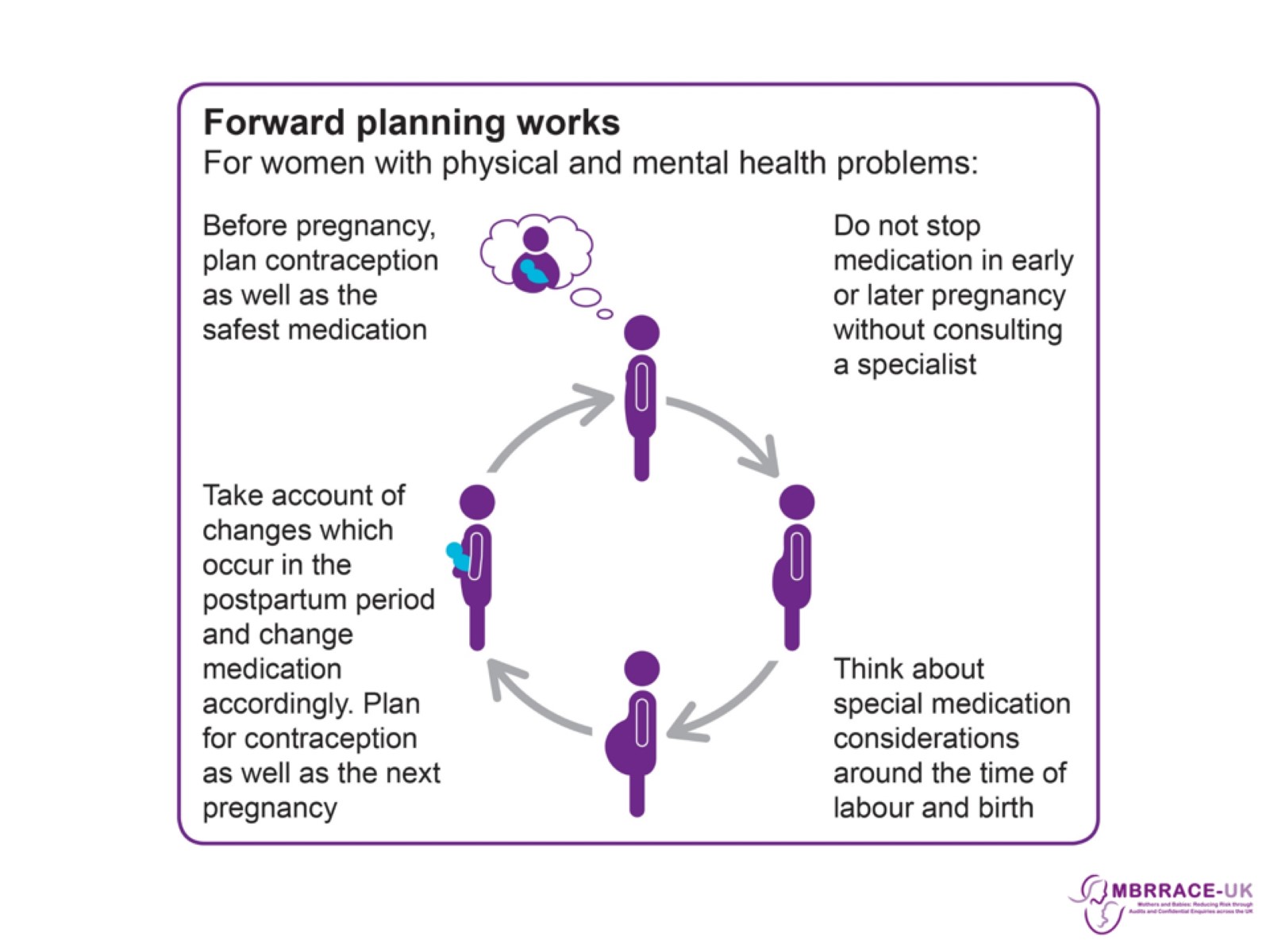